CHÀO MỪNG 
TẤT CẢ CÁC EM ĐẾN VỚI TIẾT HỌC!
KHỞI ĐỘNG
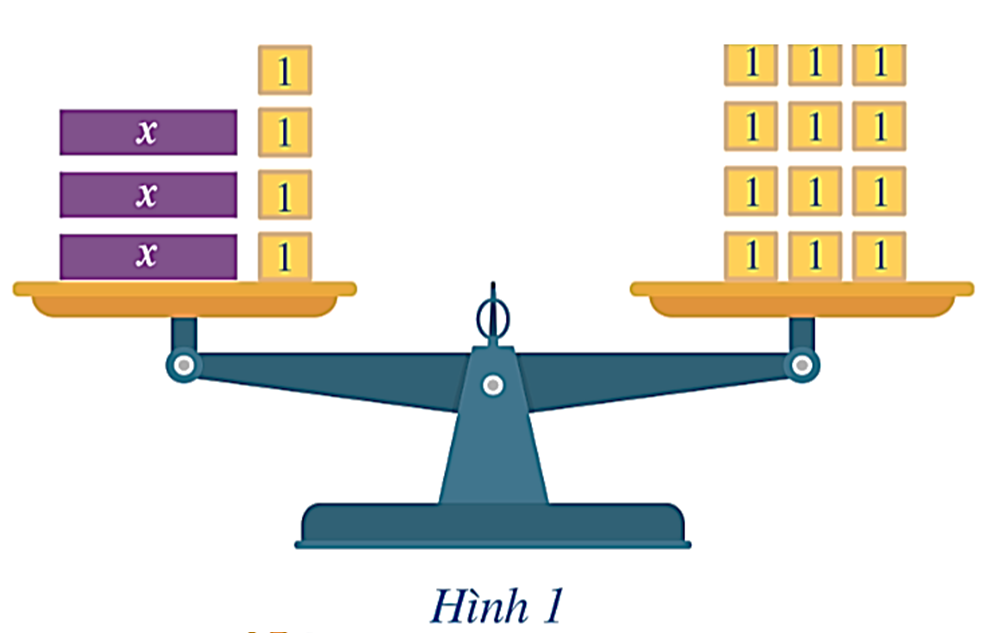 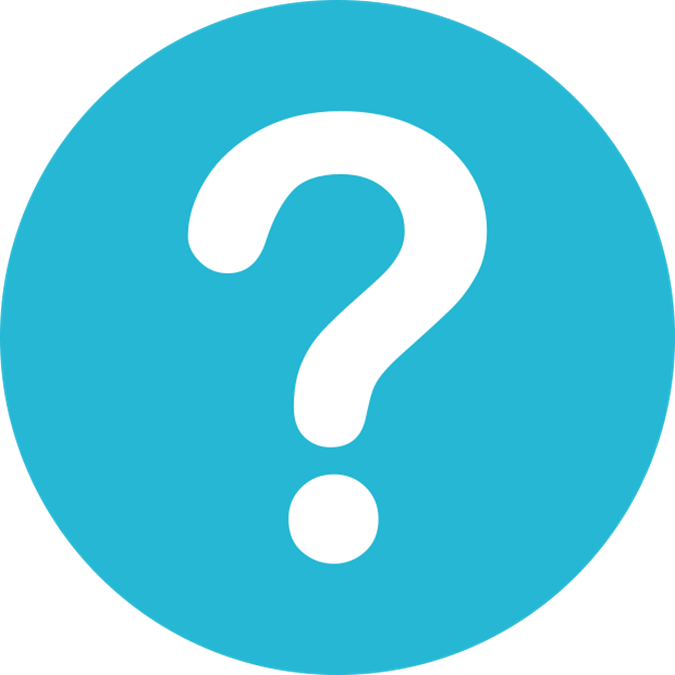 CHƯƠNG VII. PHƯƠNG TRÌNH BẬC NHẤT MỘT ẨN
BÀI 1. PHƯƠNG TRÌNH BẬC NHẤT MỘT ẨN
NỘI DUNG BÀI HỌC
Mở đầu về phương trình một ẩn
II
I
Phương trình bậc nhất một ẩn
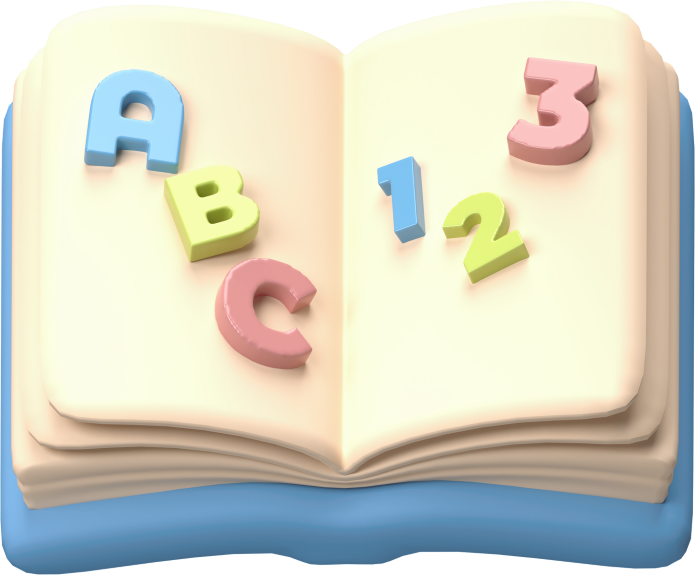 I. MỞ ĐẦU VỀ 
PHƯƠNG TRÌNH MỘT ẨN
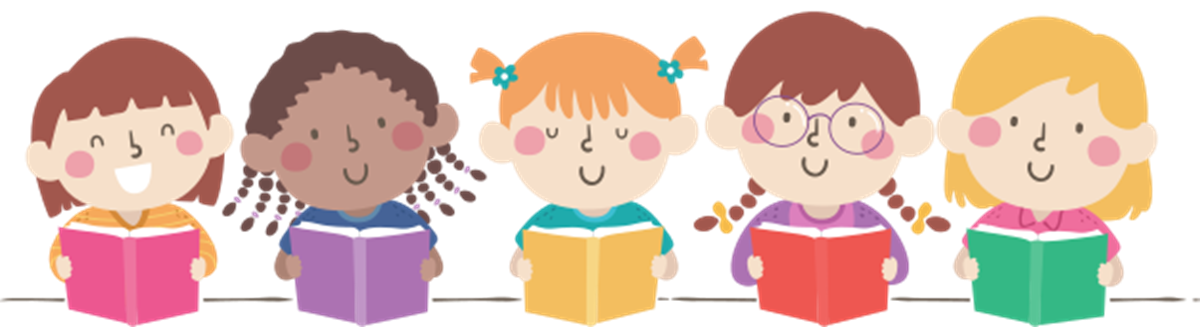 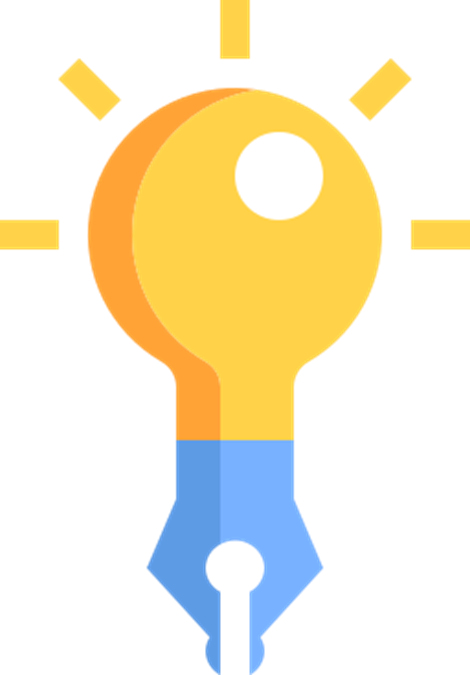 Trong bài toán nêu ở phần mở đầu, hãy viết:
HĐ 1
Giải
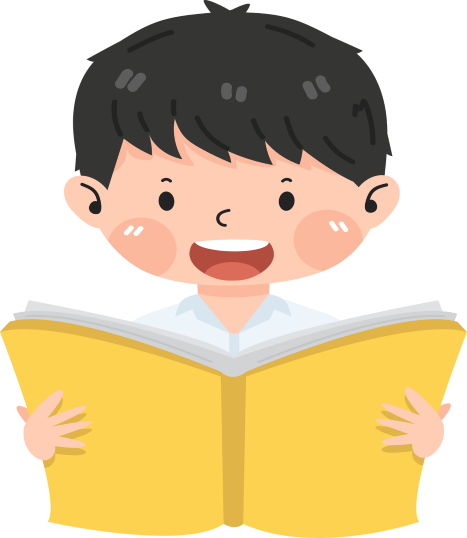 KHÁI NIỆM
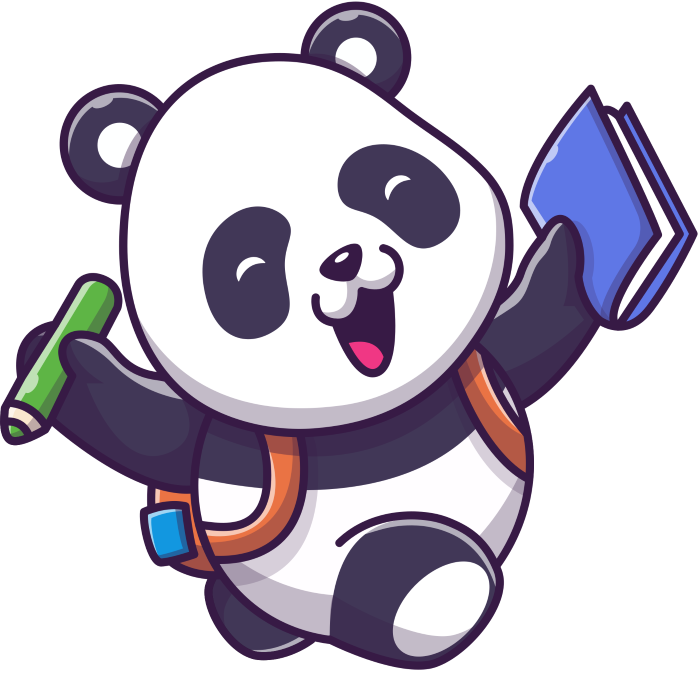 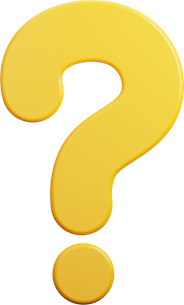 Giải
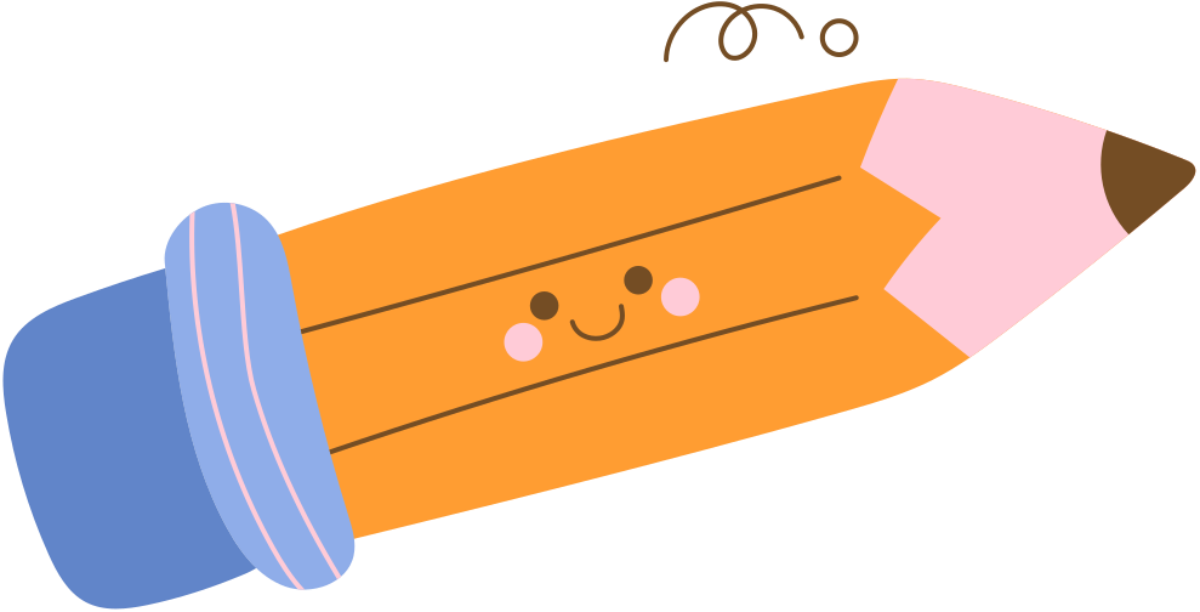 KHÁI NIỆM
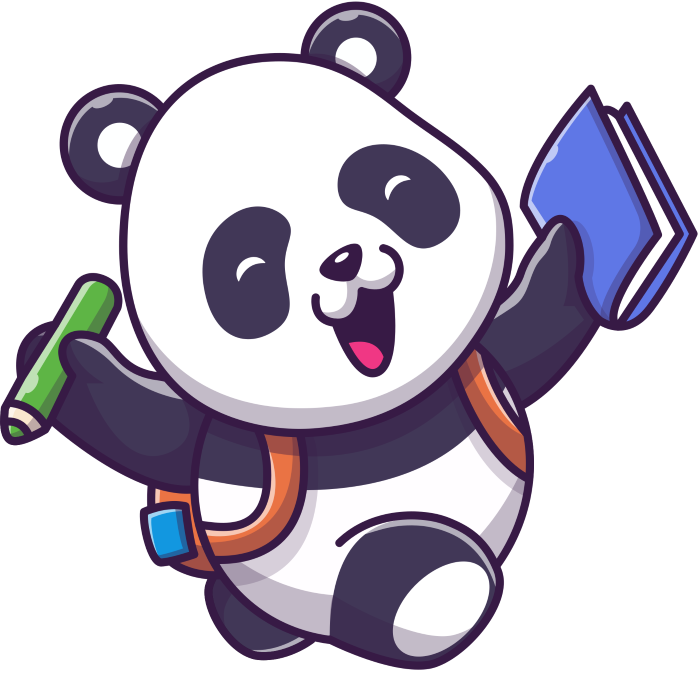 Chú ý: 
Khi bài toán yêu cầu giải một phương trình, ta phải tìm tất cả các nghiệm của phương trình đó.
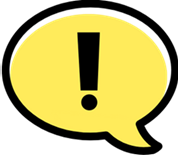 II. PHƯƠNG TRÌNH 
BẬC NHẤT MỘT ẨN
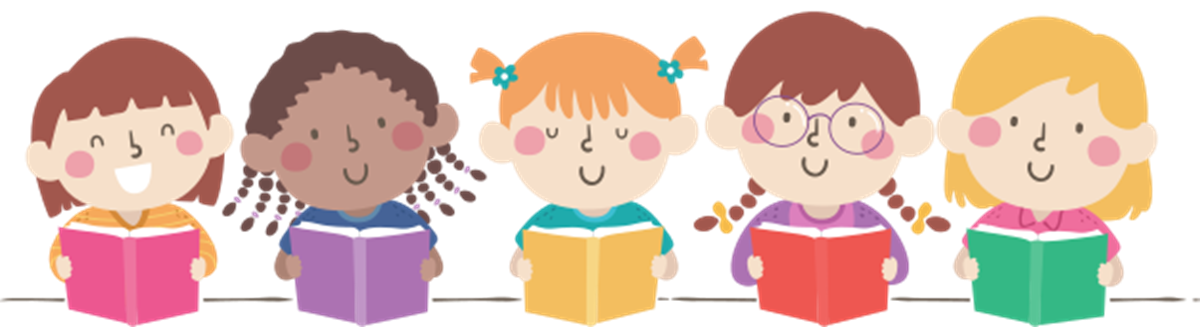 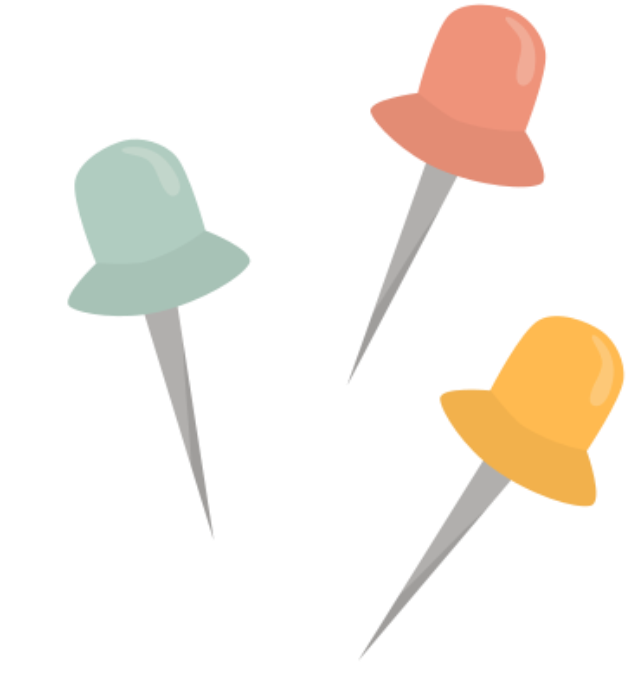 1. Định nghĩa
Giải
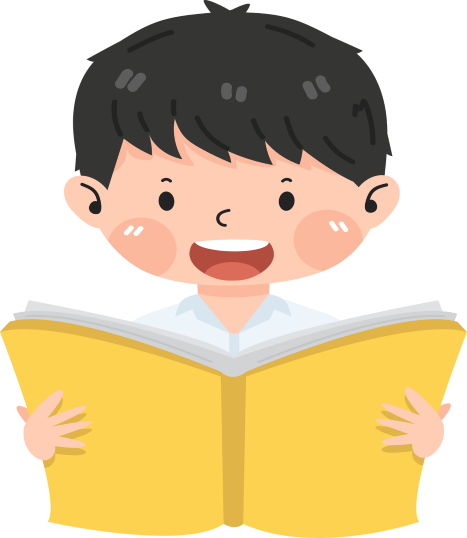 ĐỊNH NGHĨA
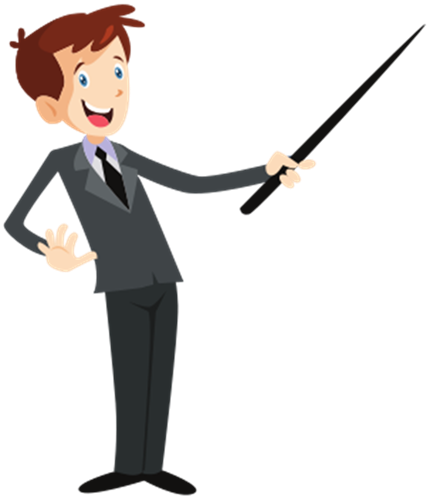 Giải
Phương trình ở câu a), b), c) là phương trình bậc nhất một ẩn.
Phương trình ở câu d) không là phương trình bậc nhất một ẩn.
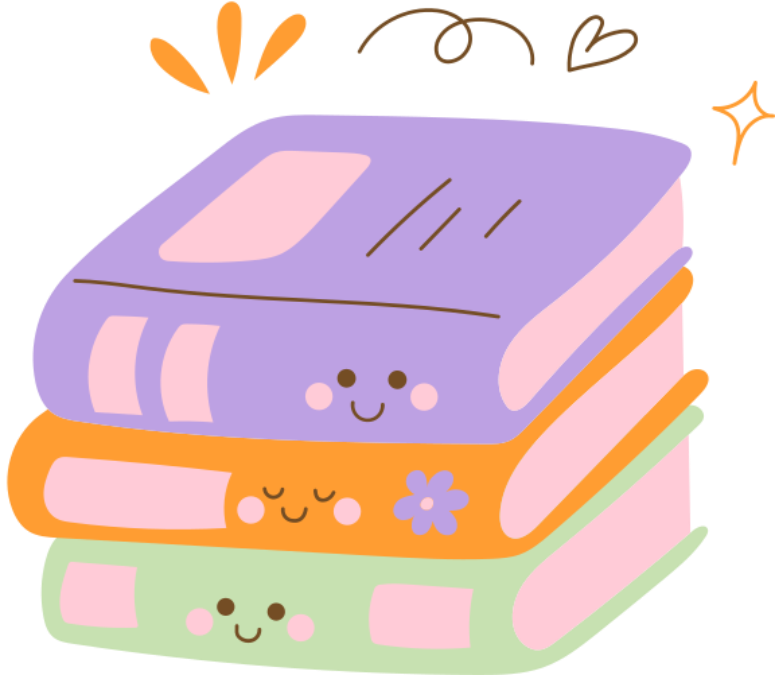 Luyện tập 1
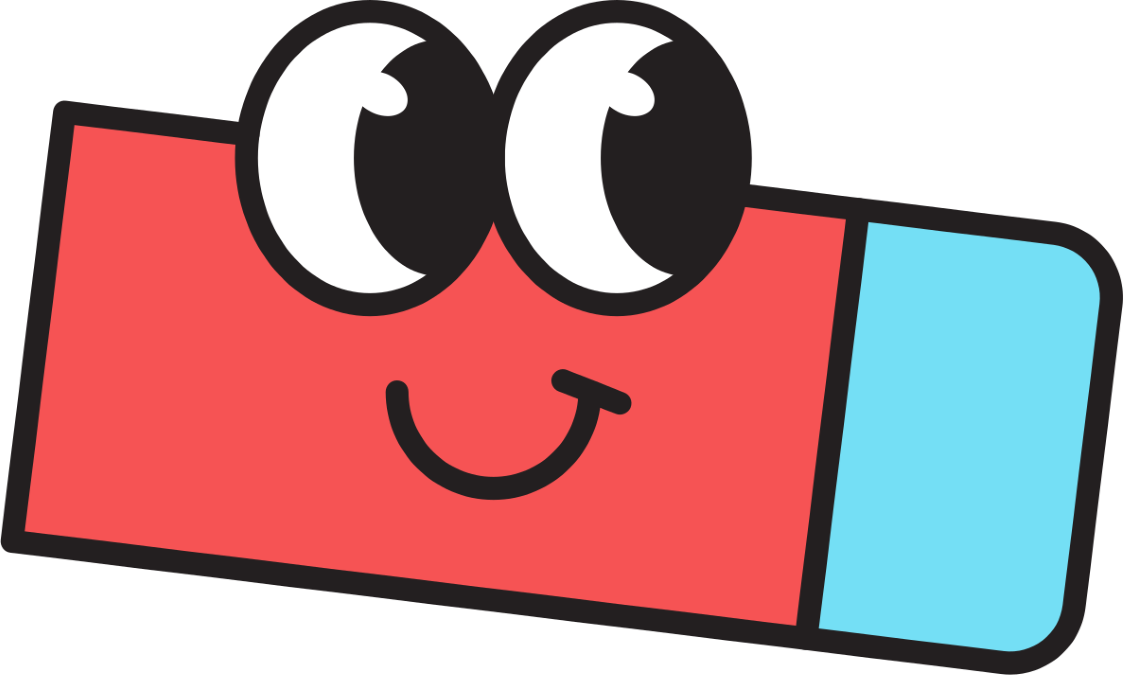 Giải
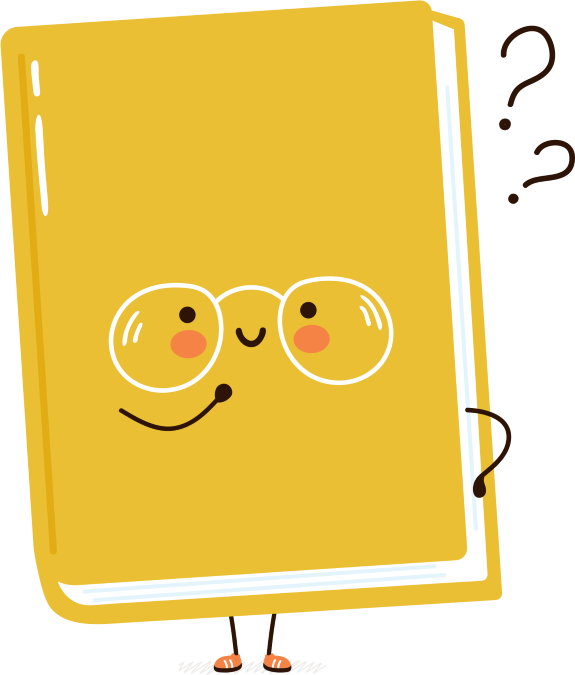 Giải
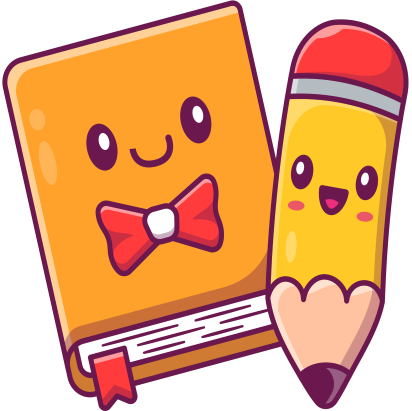 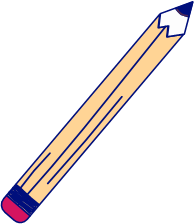 Luyện tập 2
Giải
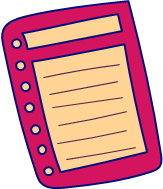 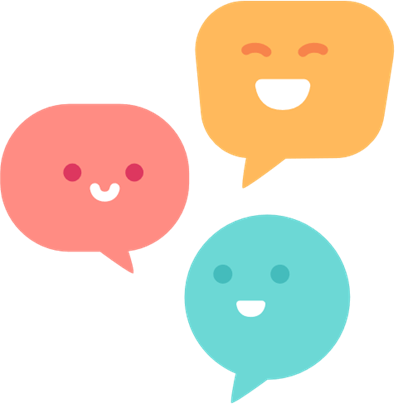 2. Cách giải
HĐ 4. Nêu quy tắc chuyển vế trong một đẳng thức số.
Giải
Trong một đẳng thức số, ta có thể chuyển một số hạng từ vế này sang vế kia và đổi dấu số hạng đó.
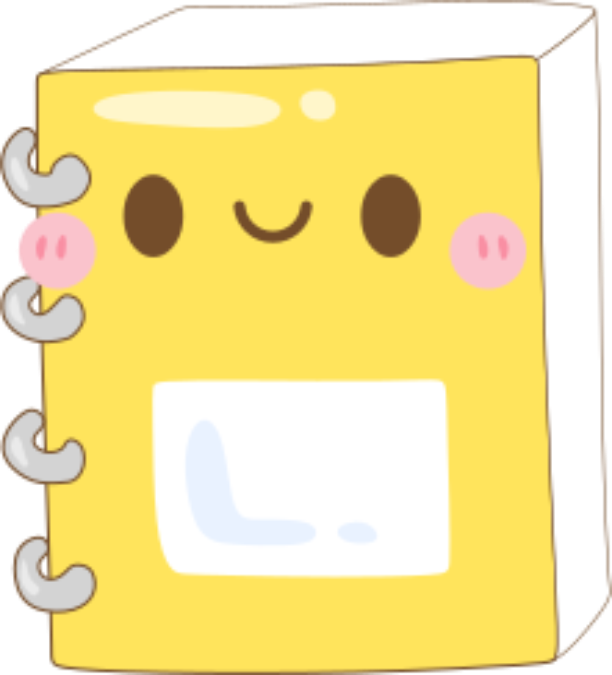 Giải
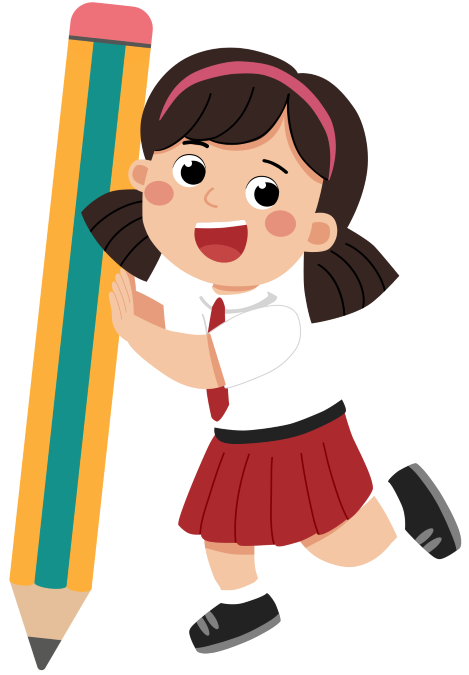 Chú ý
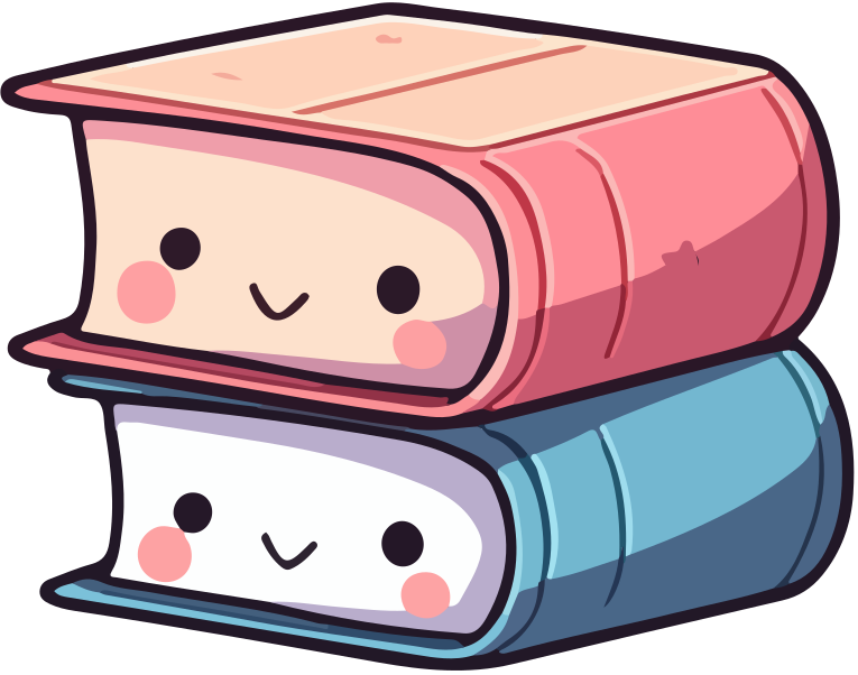 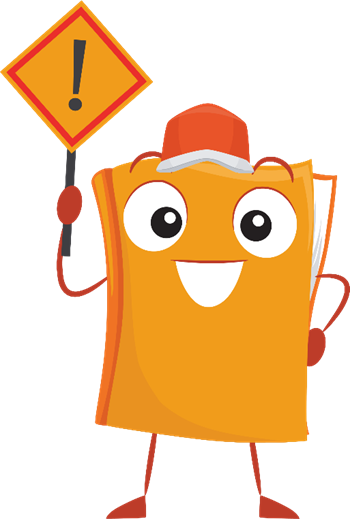 HĐ 6
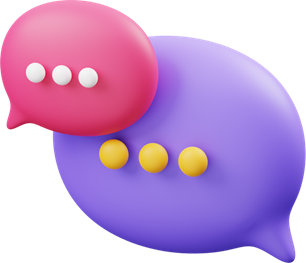 Cách giải:
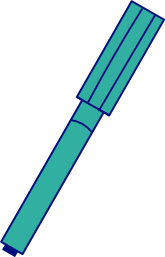 KẾT LUẬN
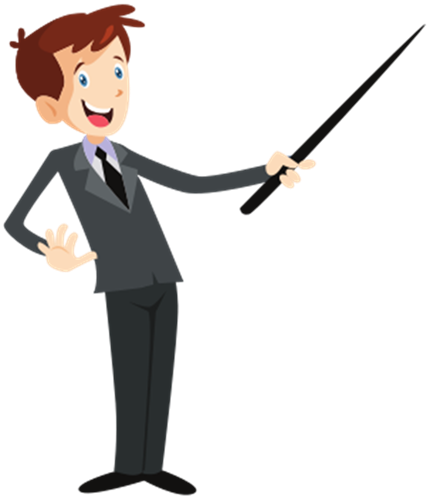 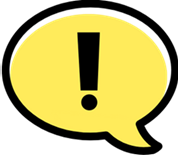 Ví dụ 3. Giải các phương trình
Giải
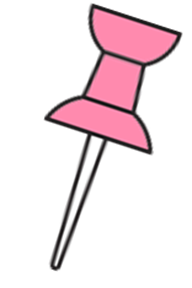 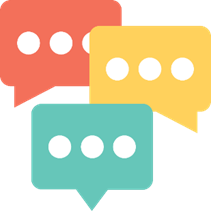 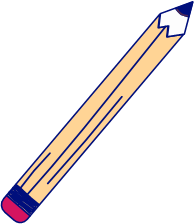 Luyện tập 3
Giải các phương trình:
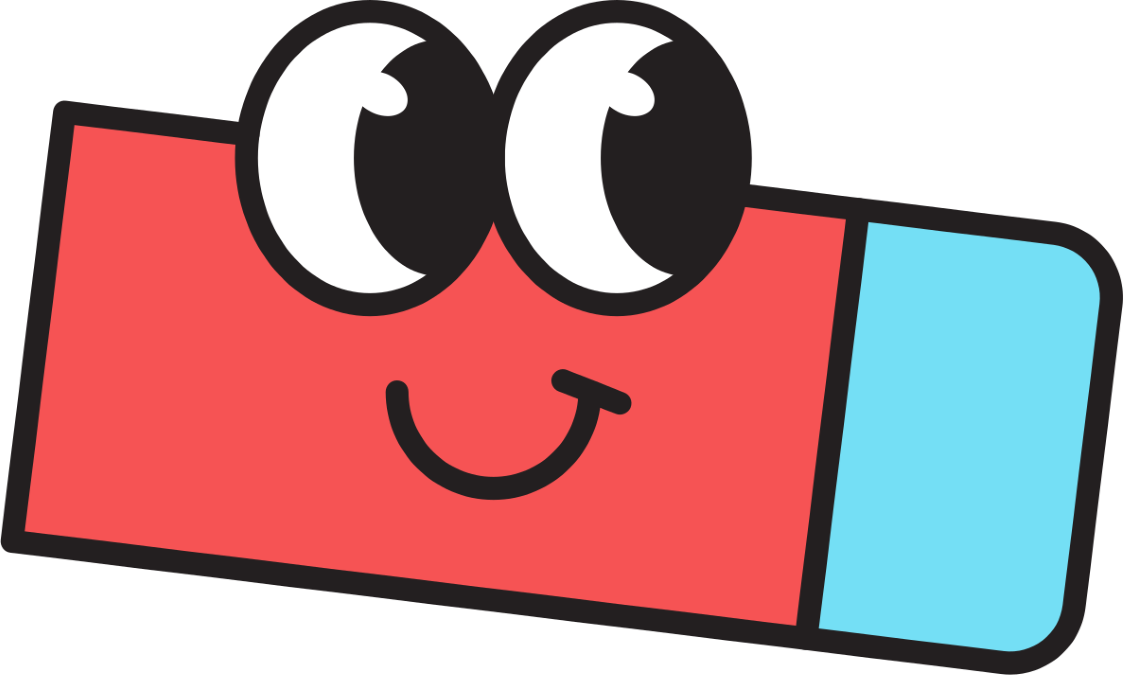 HĐ 7
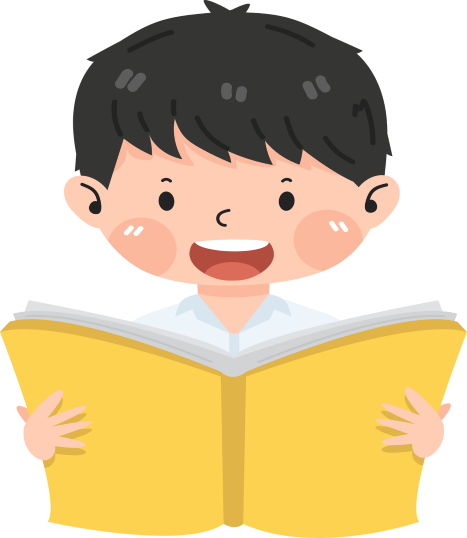 Chuyển các số hạng chứa ẩn sang một vế
Chuyển các hằng số sang vế còn lại
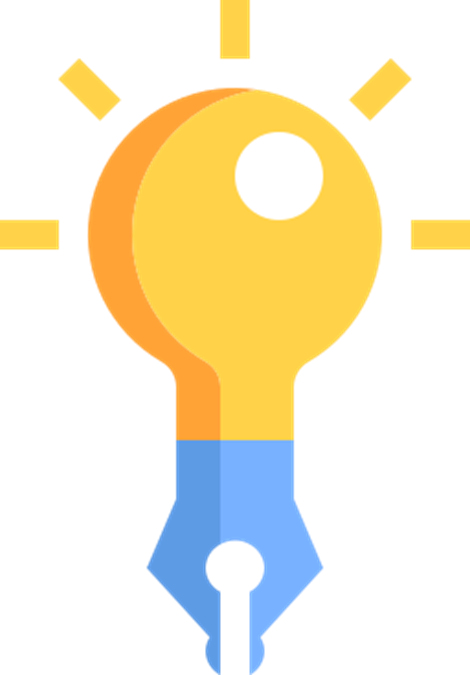 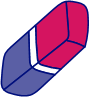 Nhận xét
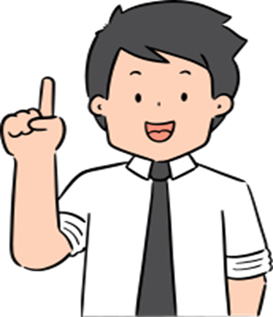 Giải
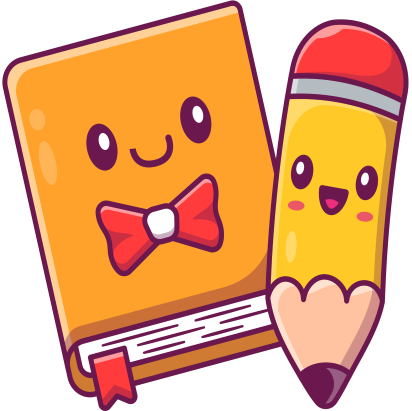 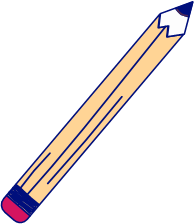 Luyện tập 4
Giải
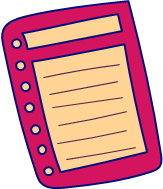 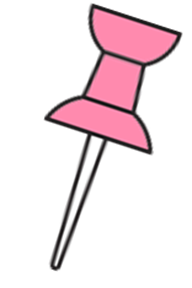 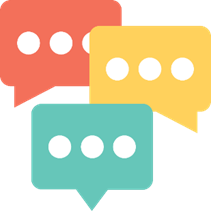 Giải
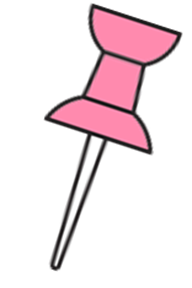 LUYỆN TẬP
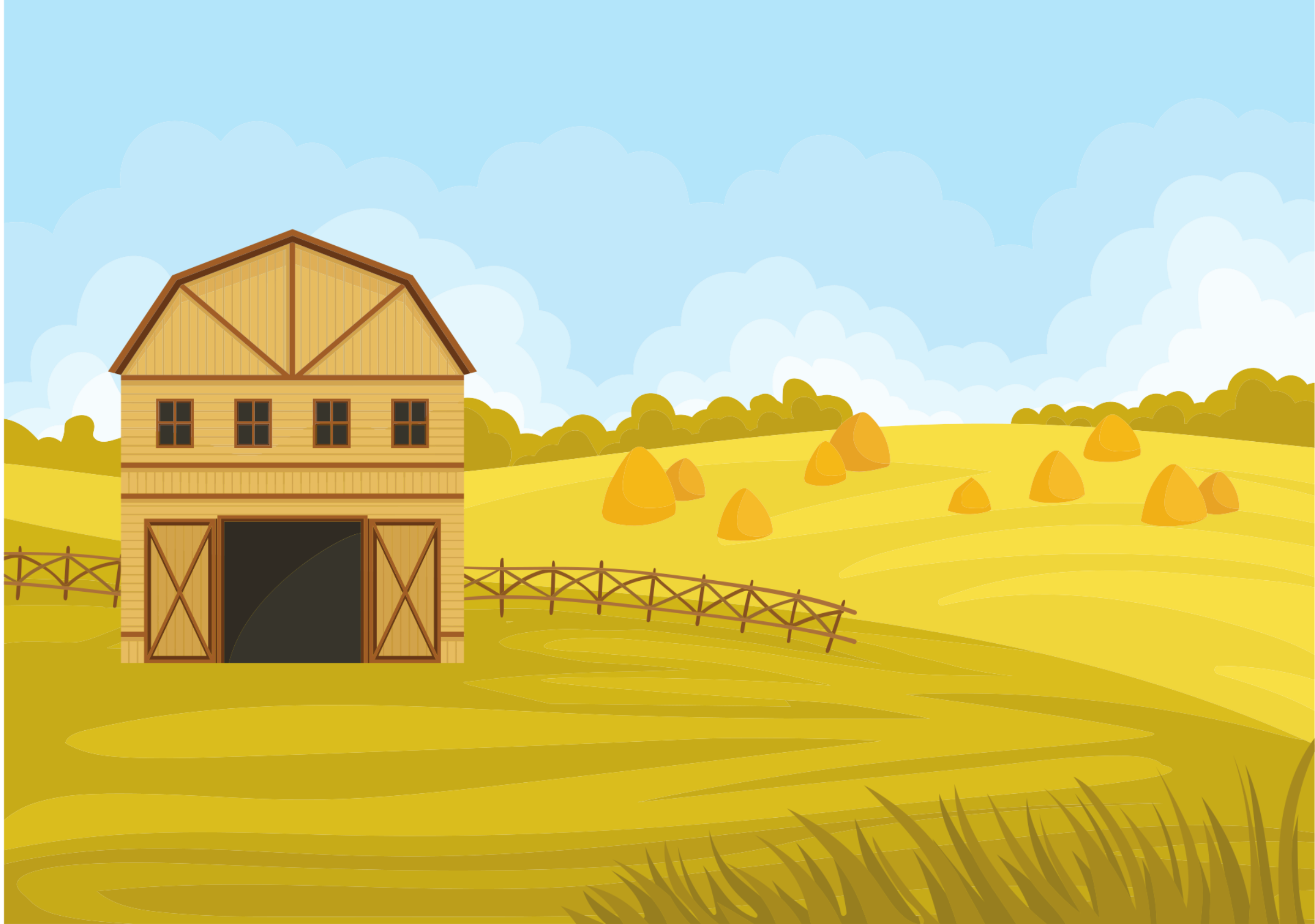 THU HOẠCH TRỨNG GÀ
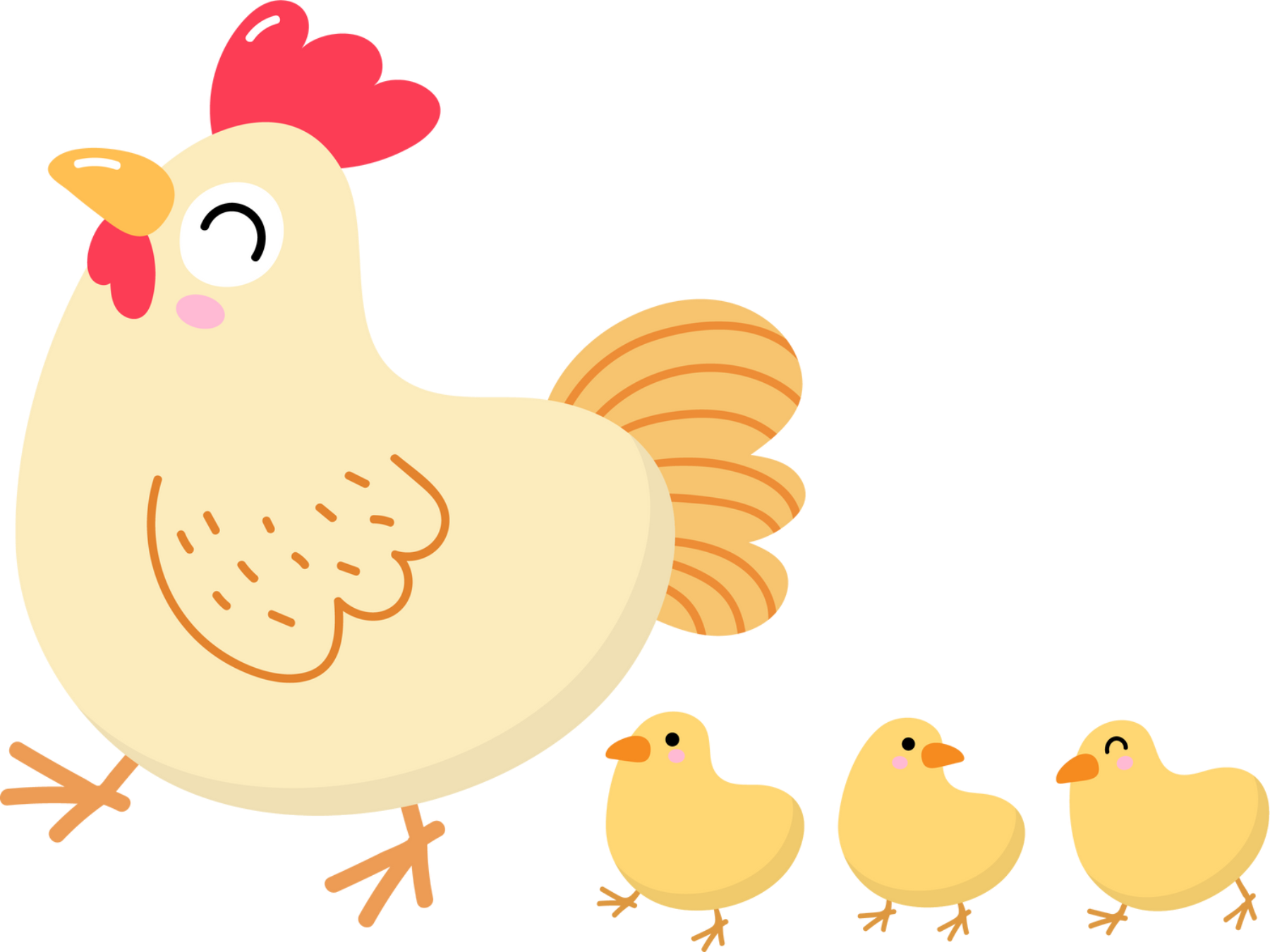 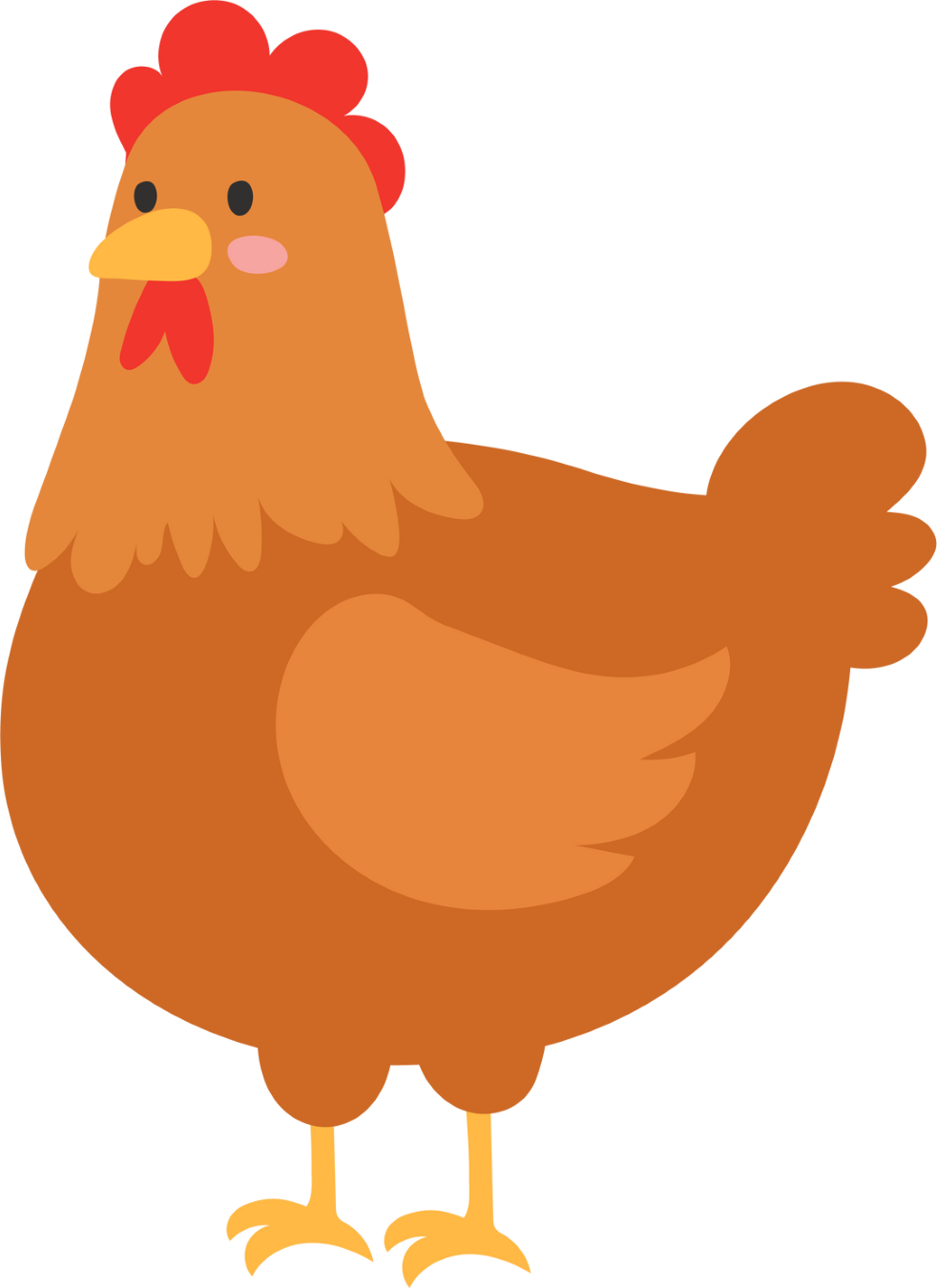 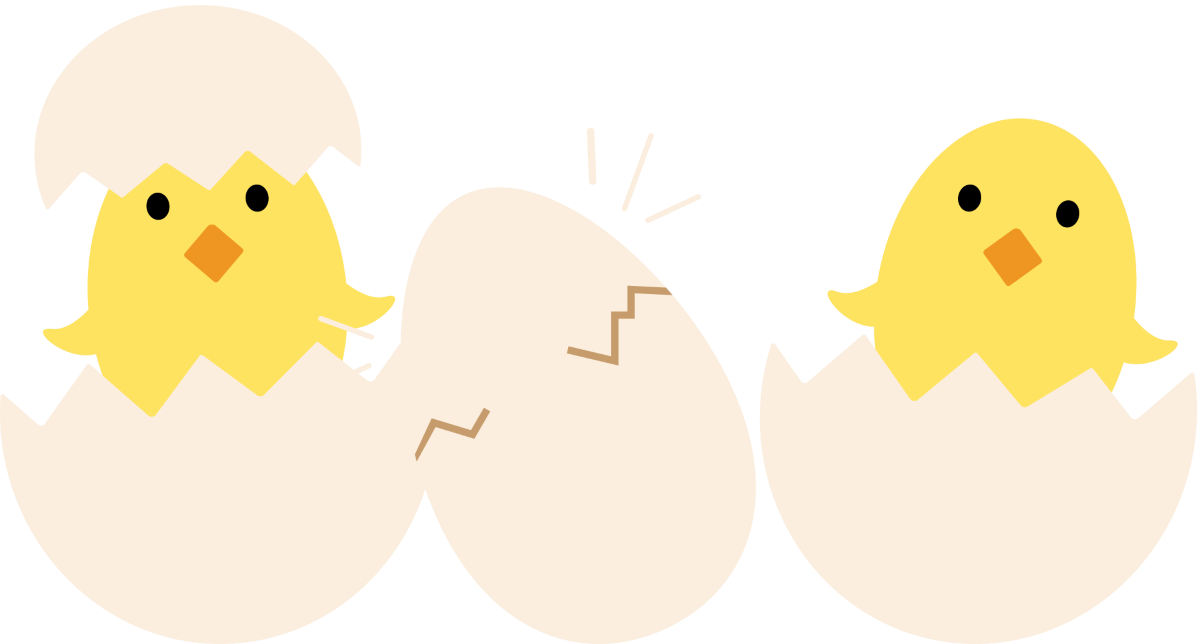 Những chú gà mái của chúng ta đã đẻ rất nhiều trứng. Bạn hãy giúp mình thu hoạch số trứng đó bằng cách trả lời các câu hỏi nhé. Khi bạn trả lời đúng là trứng đã vào giỏ của mình rồi đấy. Nào bắt đầu thôi!
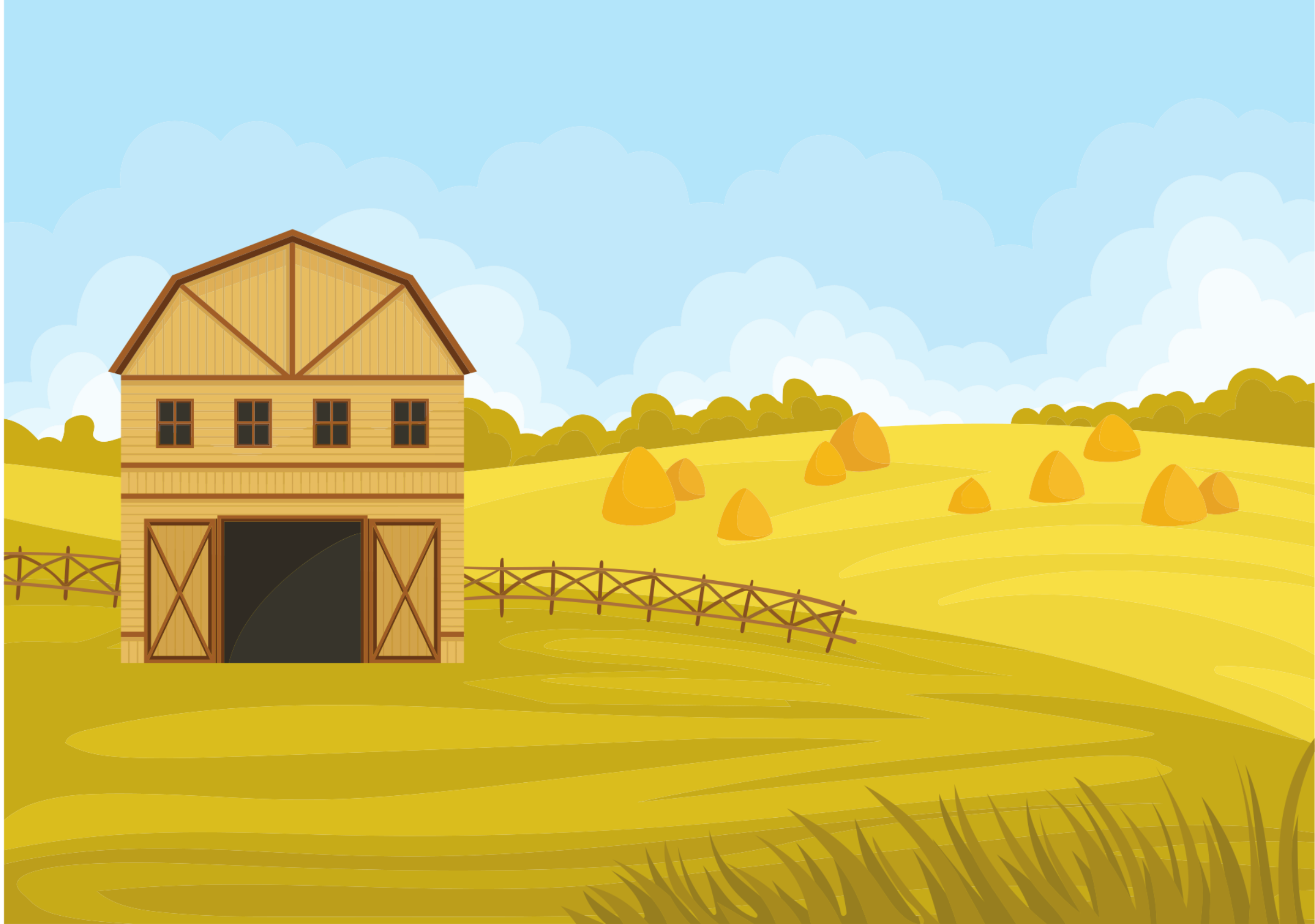 Yeah, Đúng rồi, 
bạn giỏi quá!
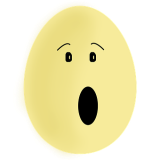 Ồ, tiếc quá, sai mất rồi!
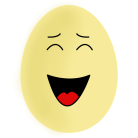 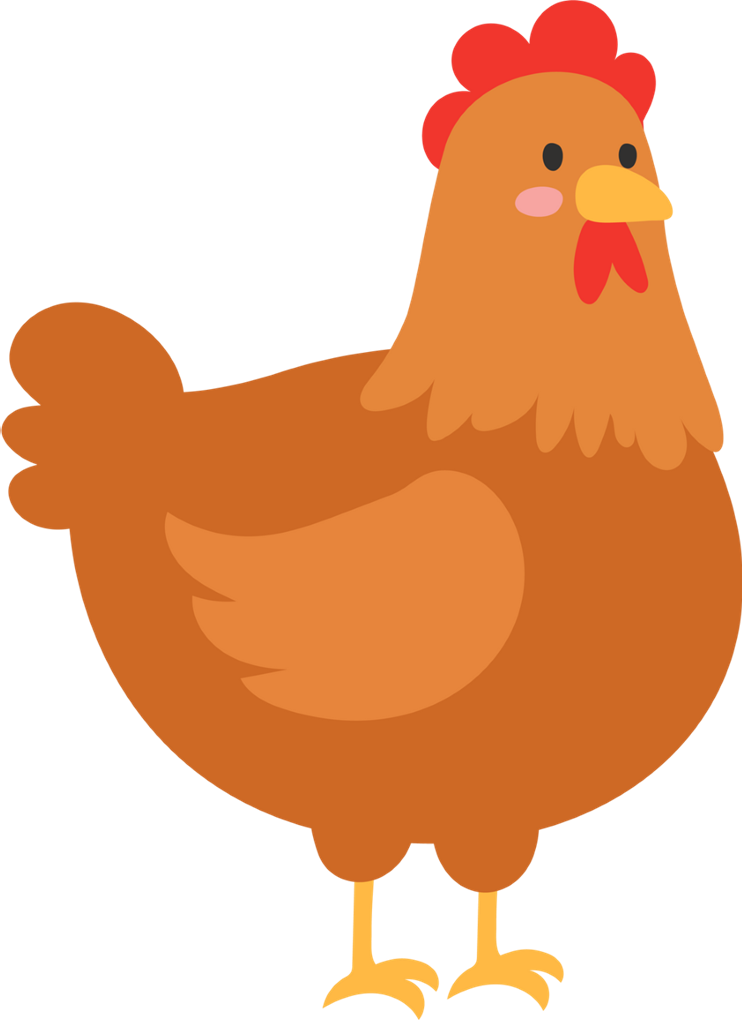 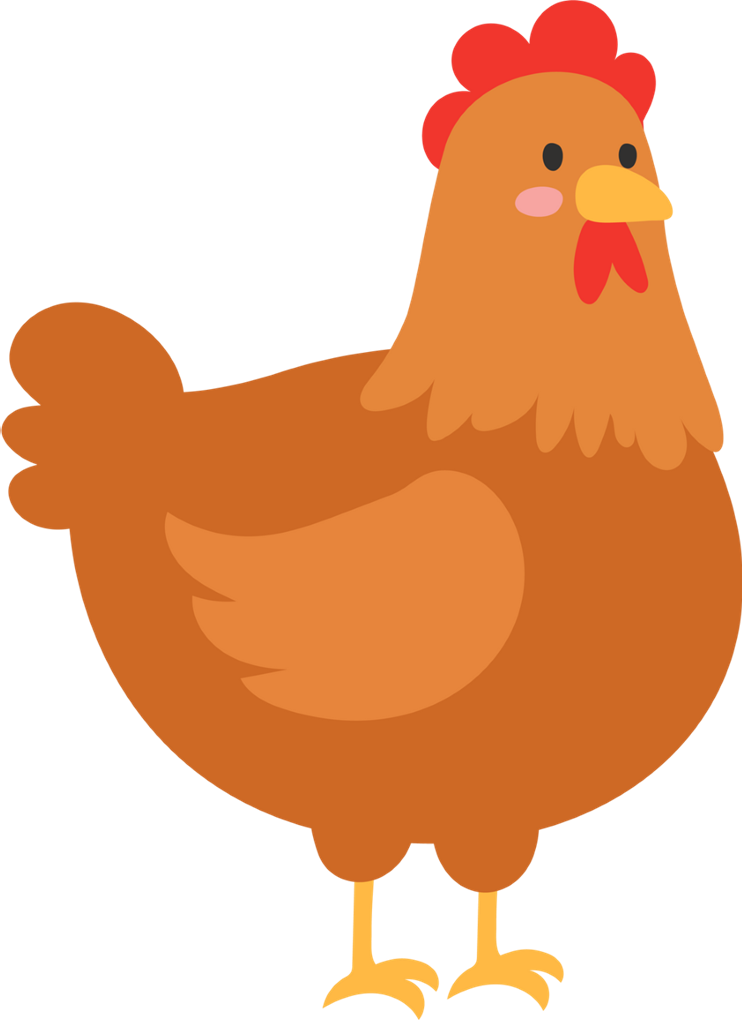 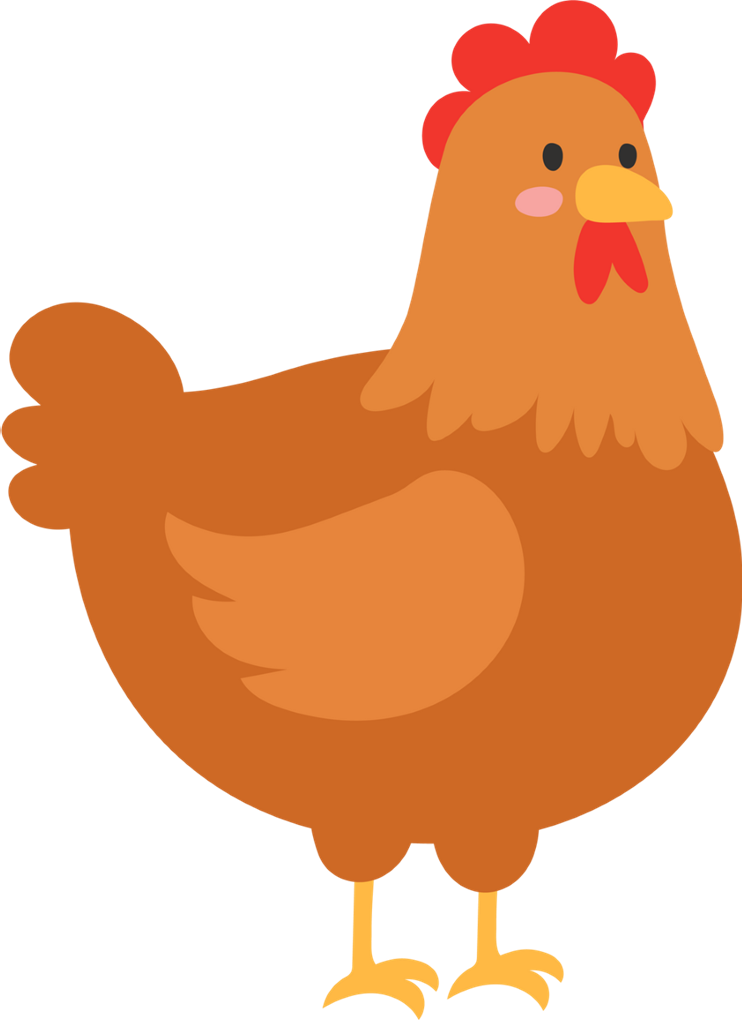 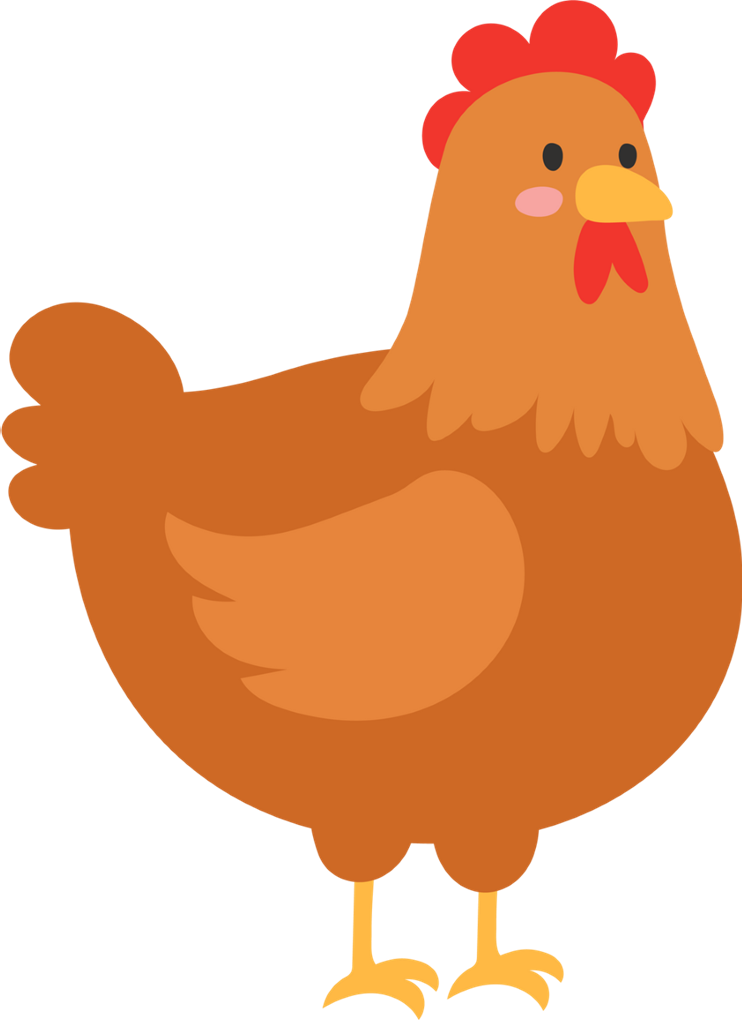 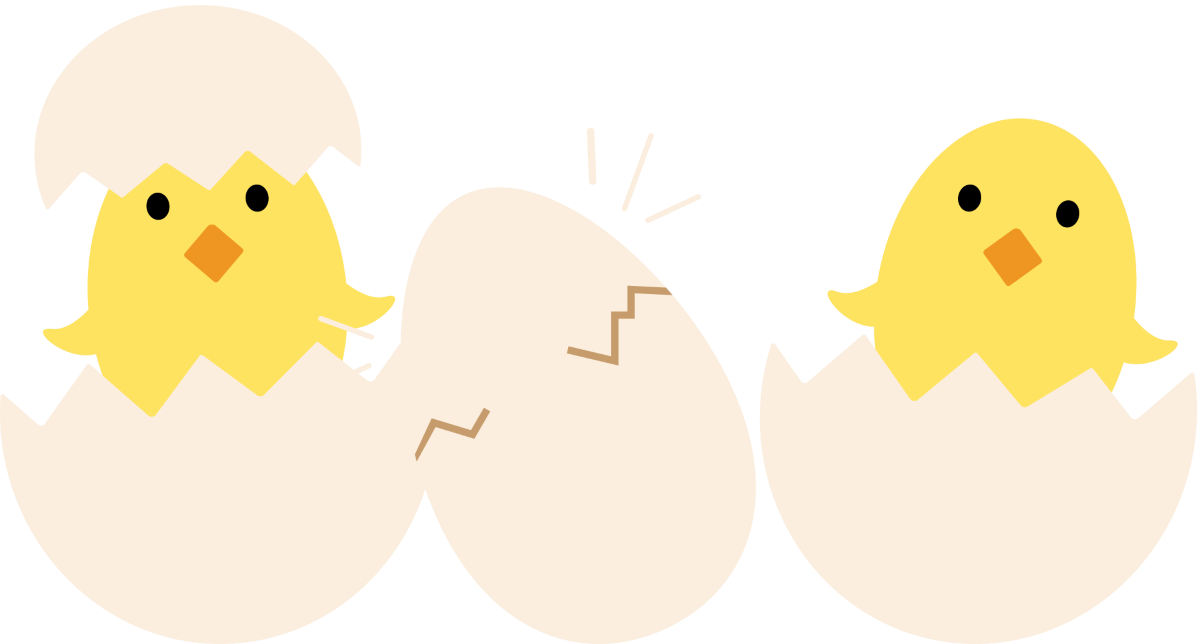 [Speaker Notes: Kích trực tiếp vào từng ô để chọn đáp án]
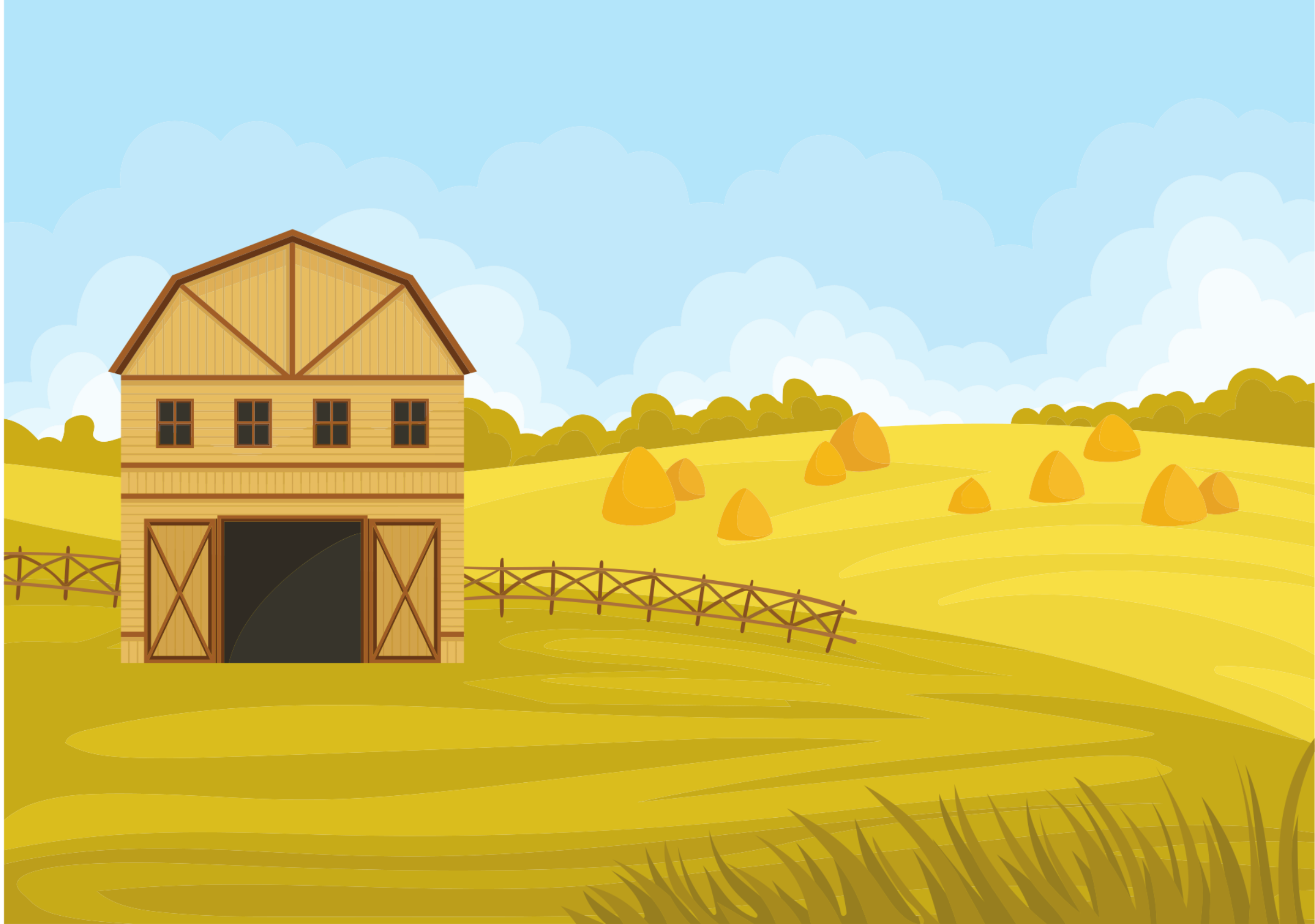 Yeah, Đúng rồi, 
bạn giỏi quá!
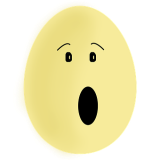 Ồ, tiếc quá, sai mất rồi!
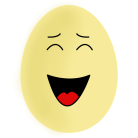 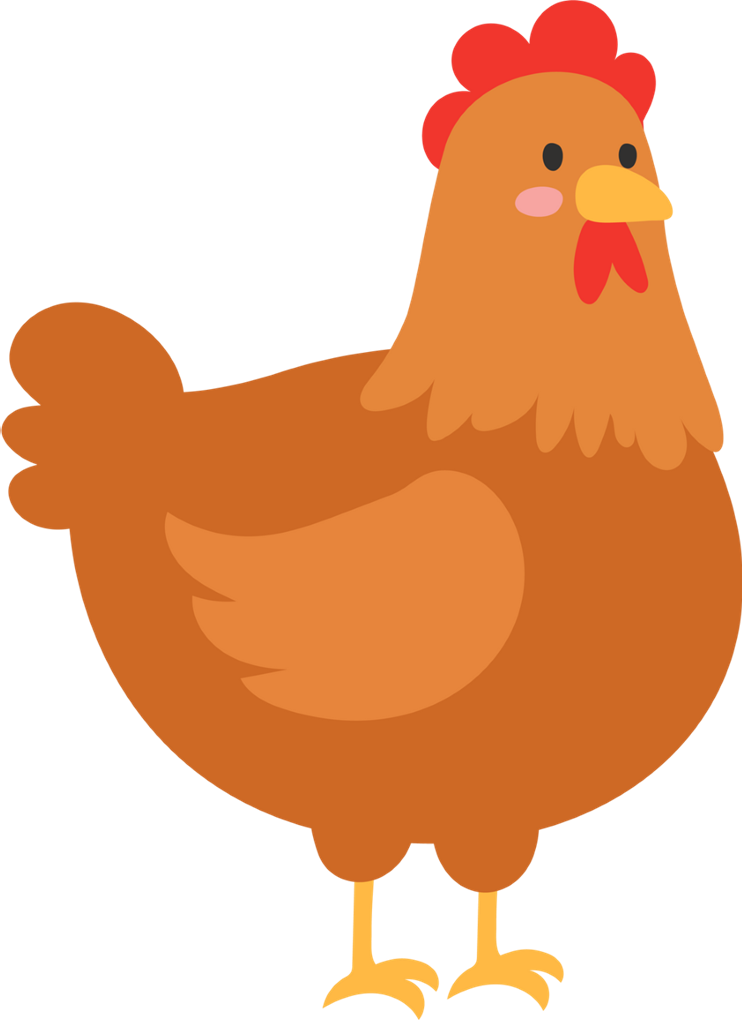 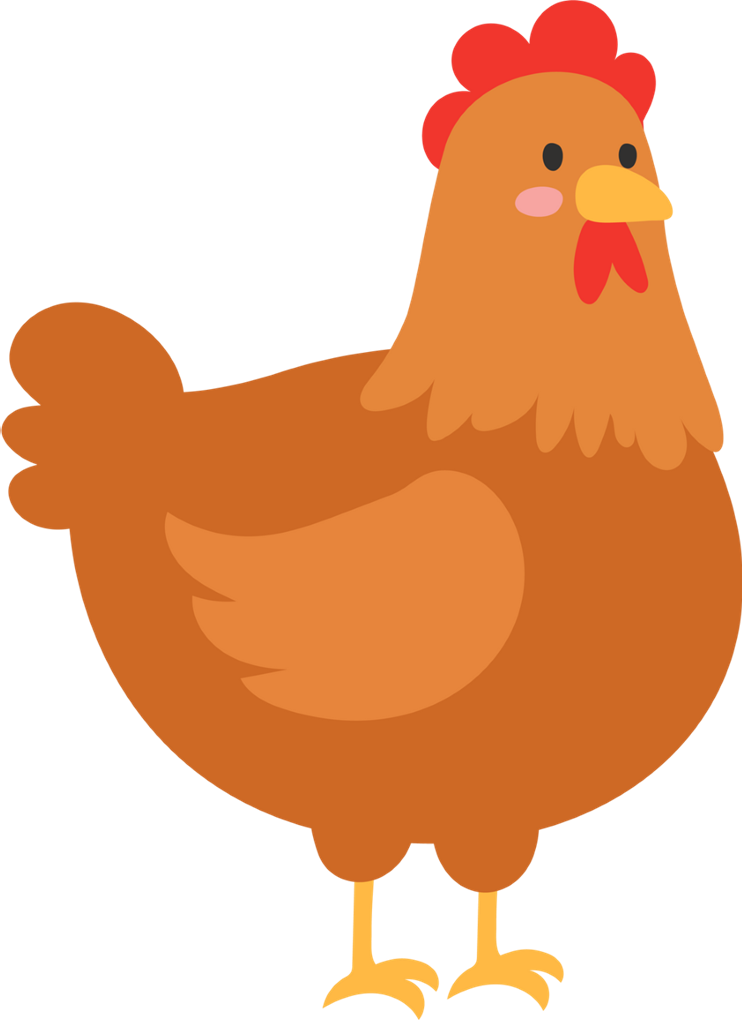 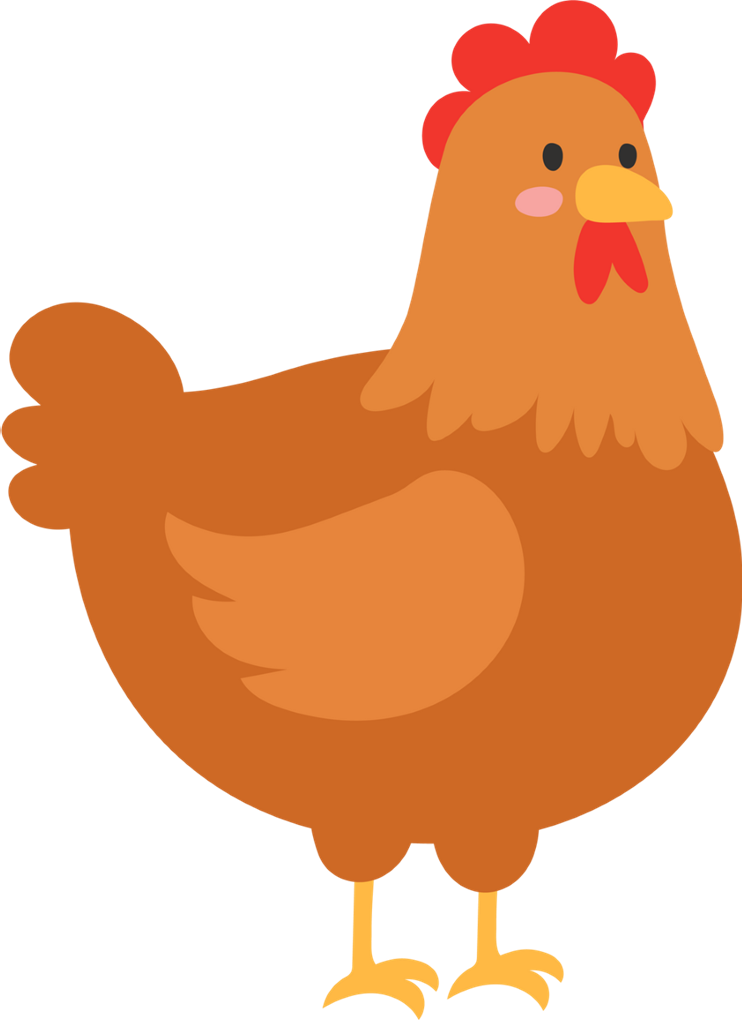 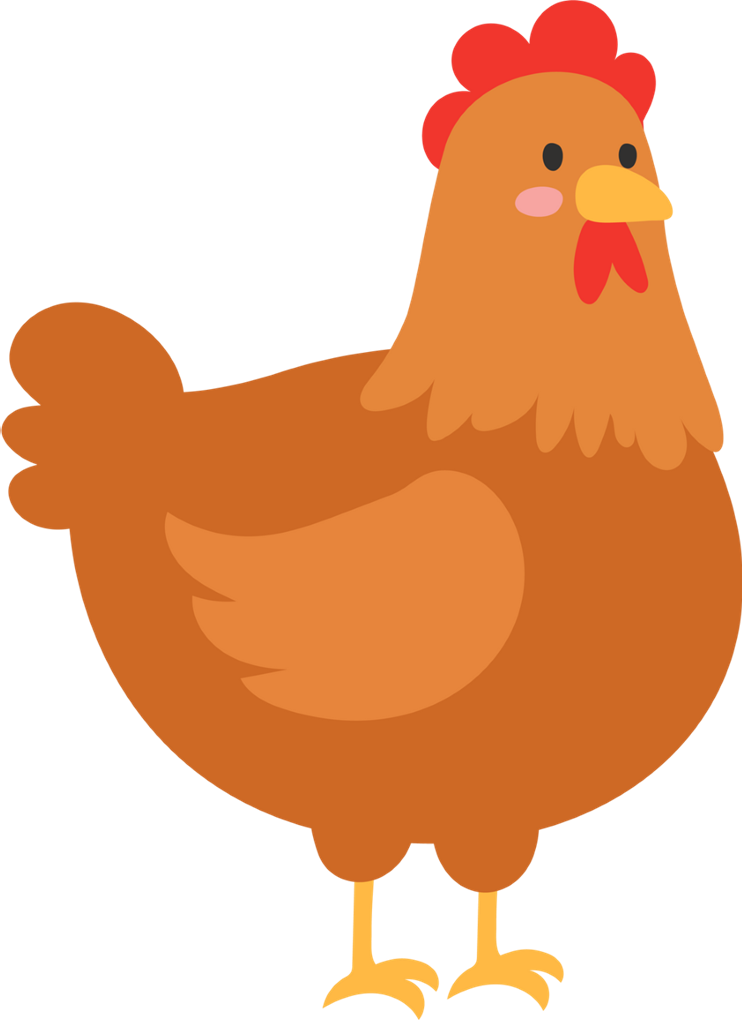 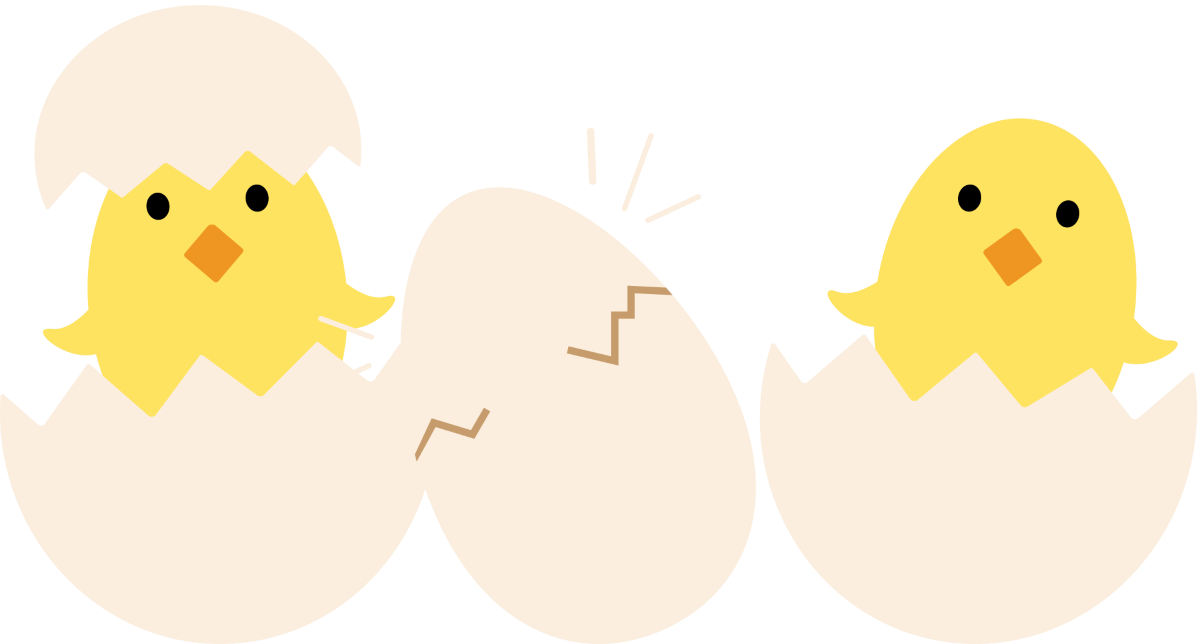 [Speaker Notes: Kích trực tiếp vào từng ô để chọn đáp án]
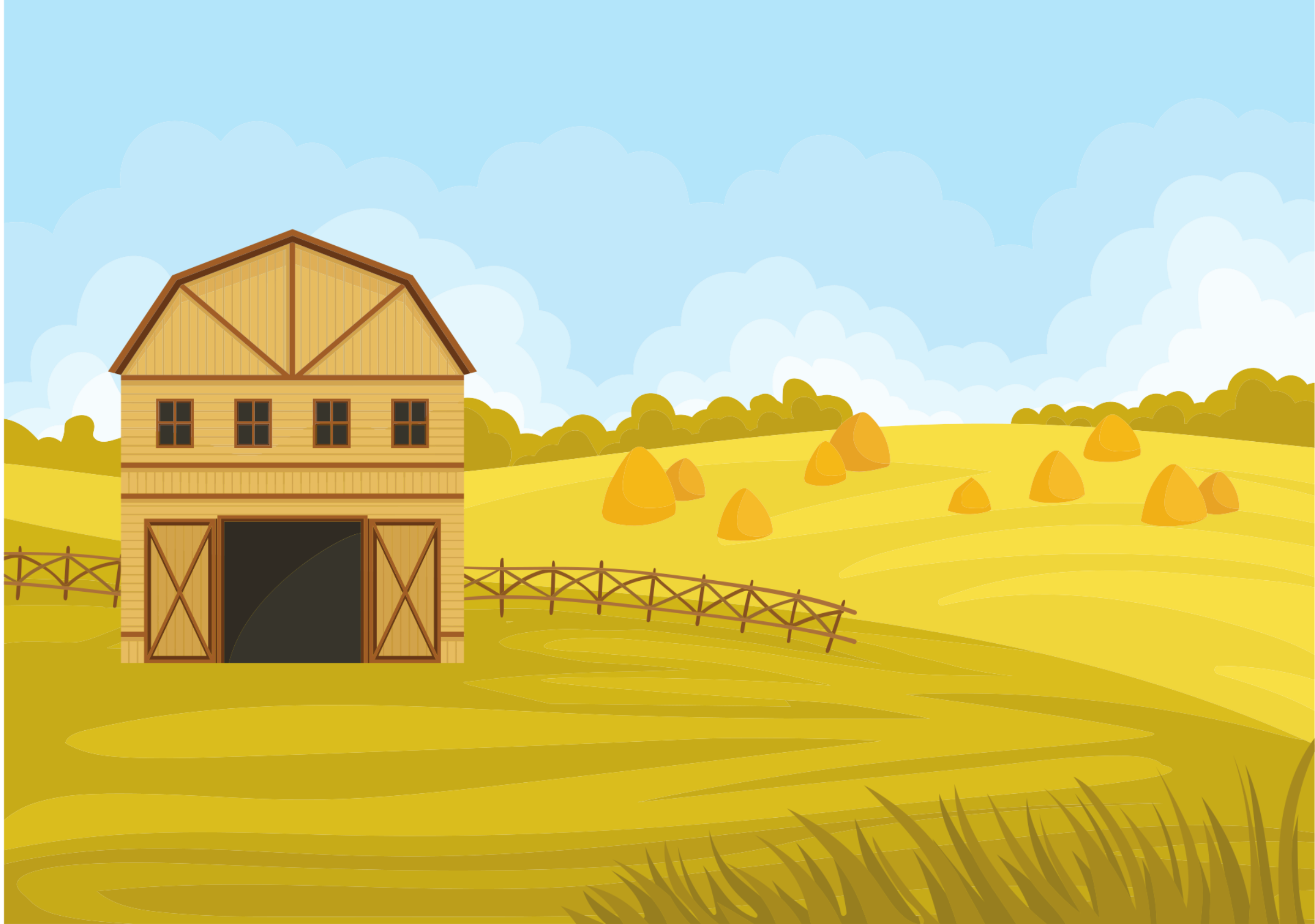 Yeah, Đúng rồi, 
bạn giỏi quá!
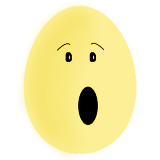 Ồ, tiếc quá, sai mất rồi!
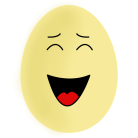 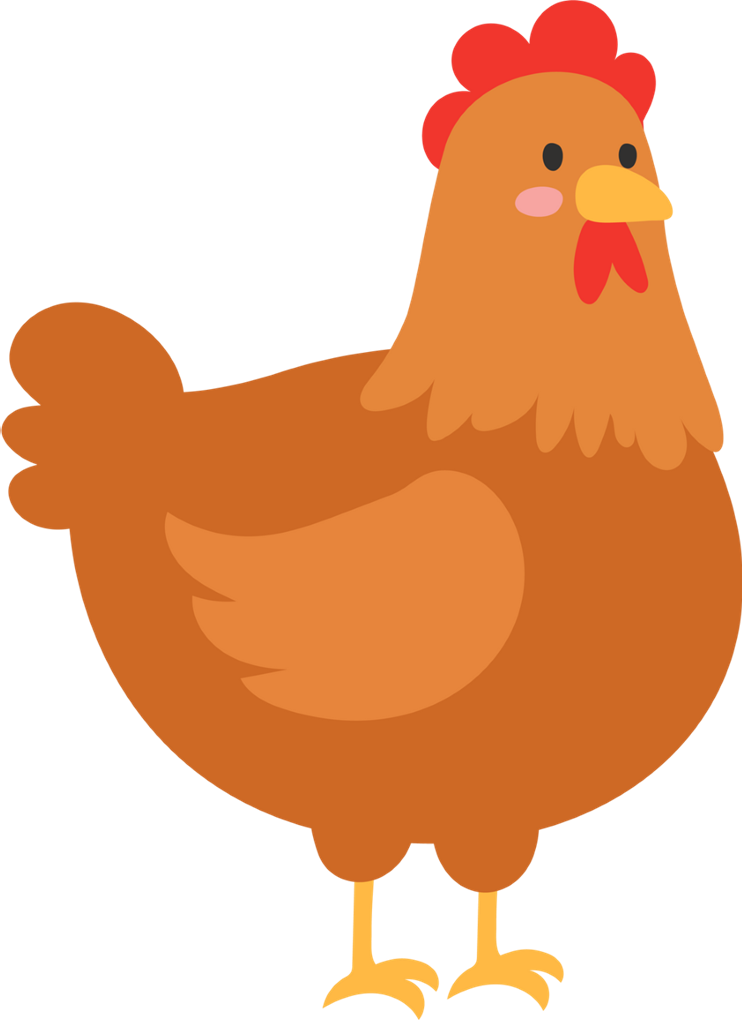 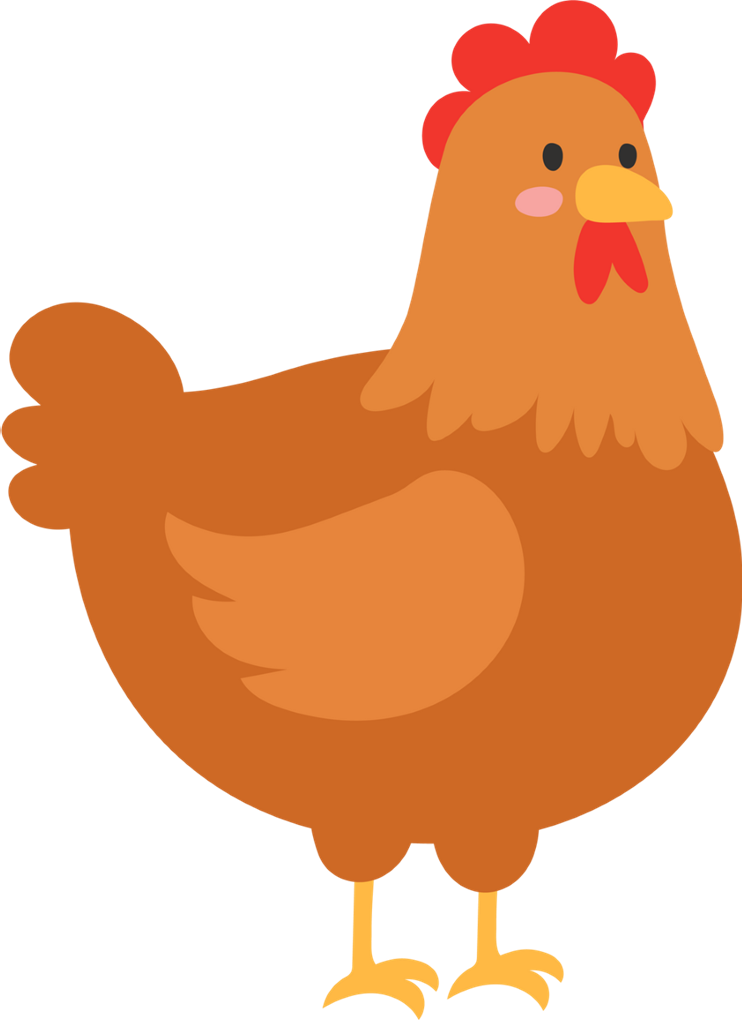 C. 10
A. 8
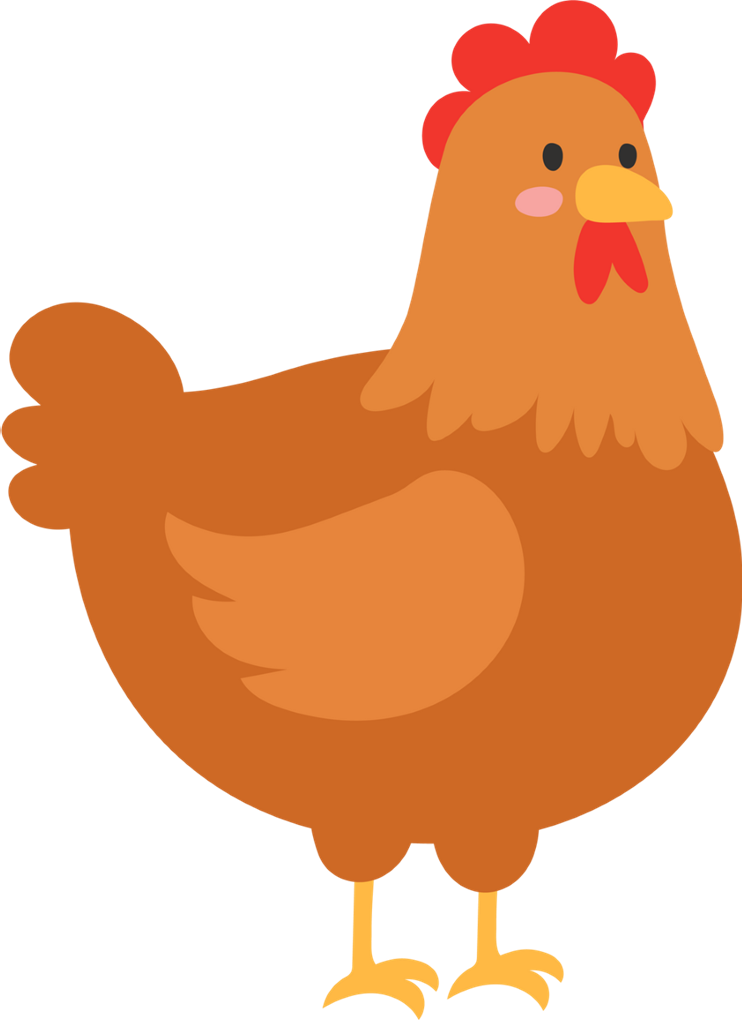 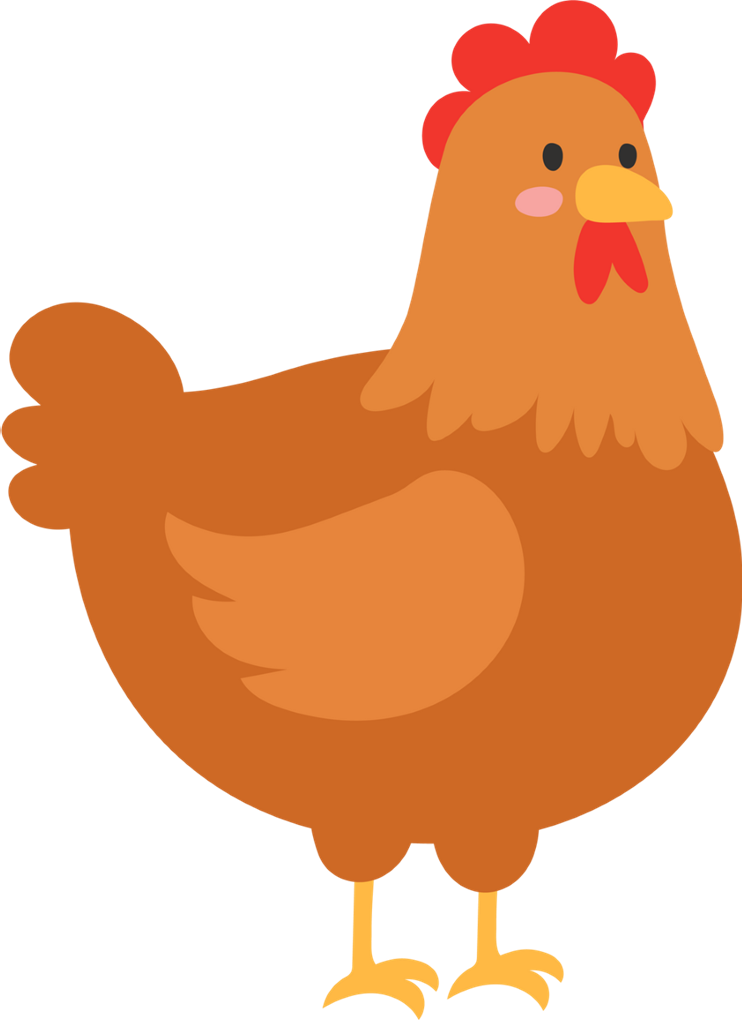 D. 11
B. 9
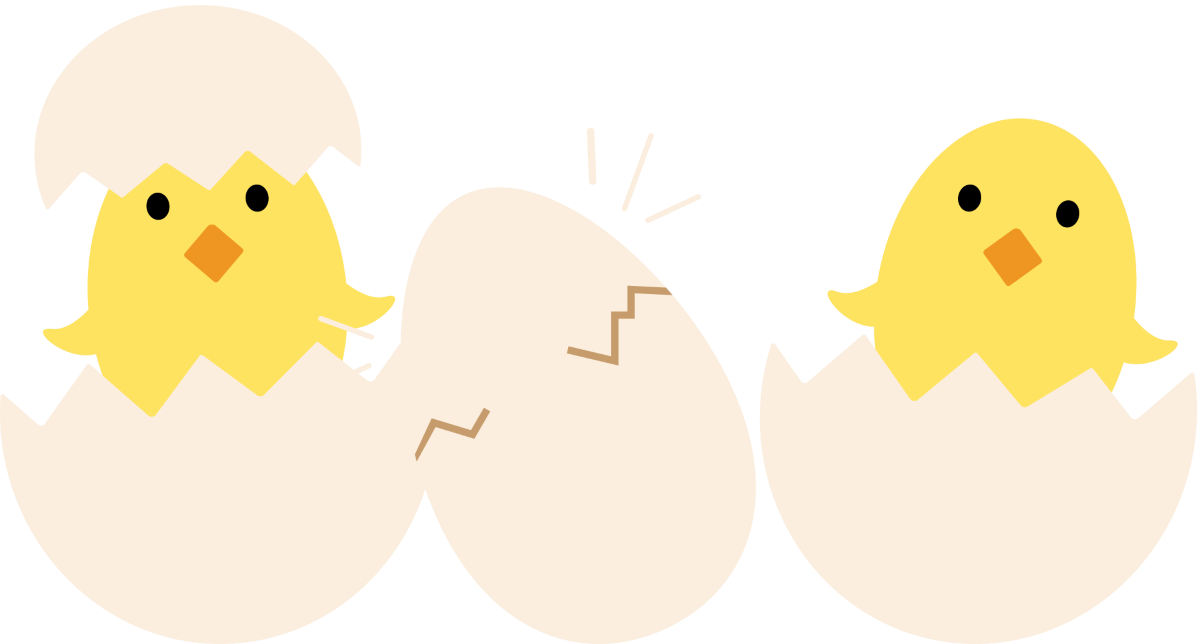 [Speaker Notes: Kích trực tiếp vào từng ô để chọn đáp án]
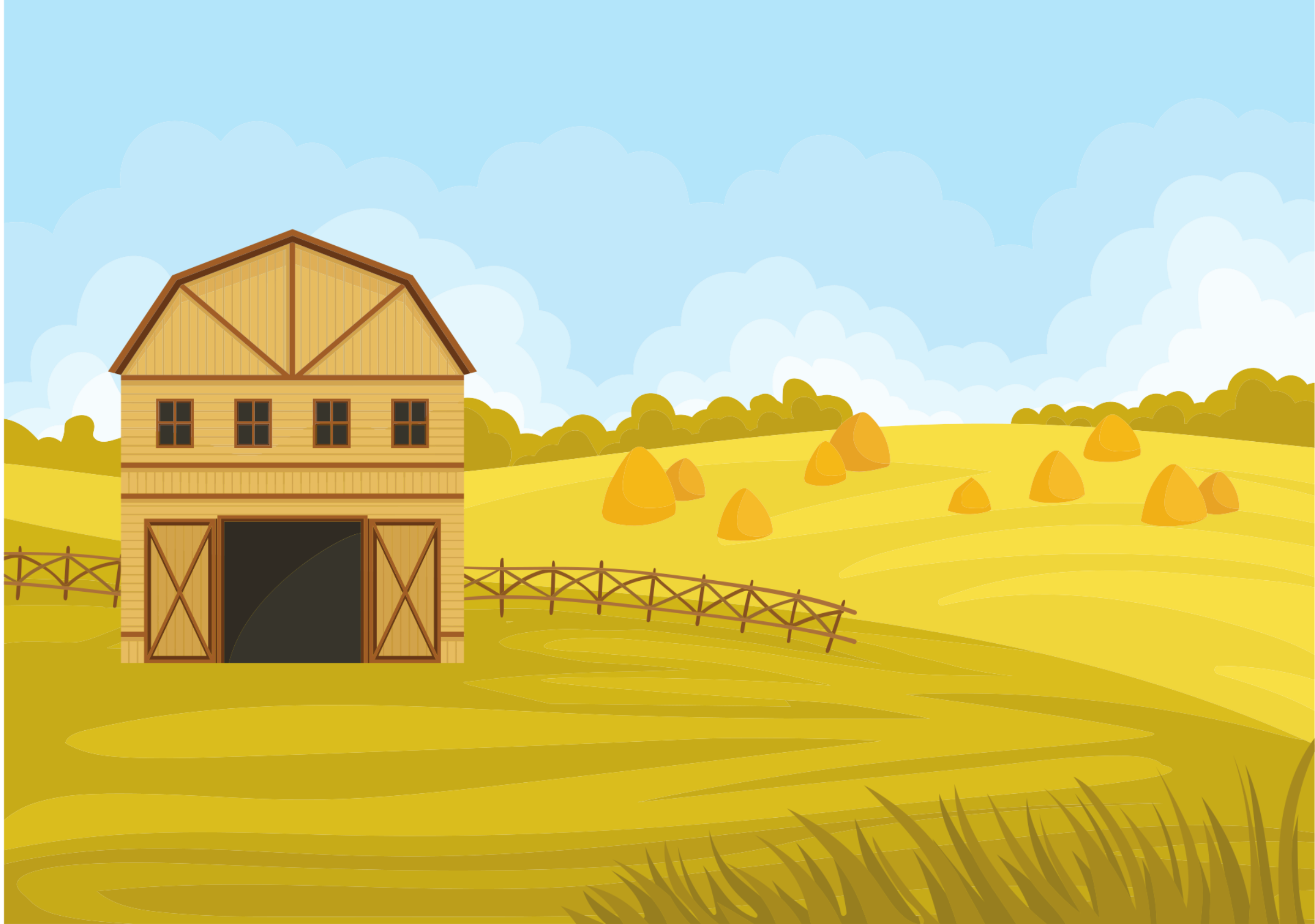 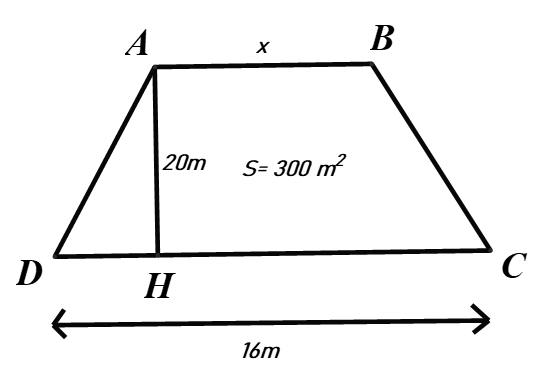 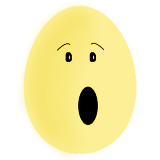 Yeah, Đúng rồi, 
bạn giỏi quá!
Ồ, tiếc quá, sai mất rồi!
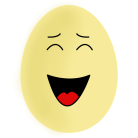 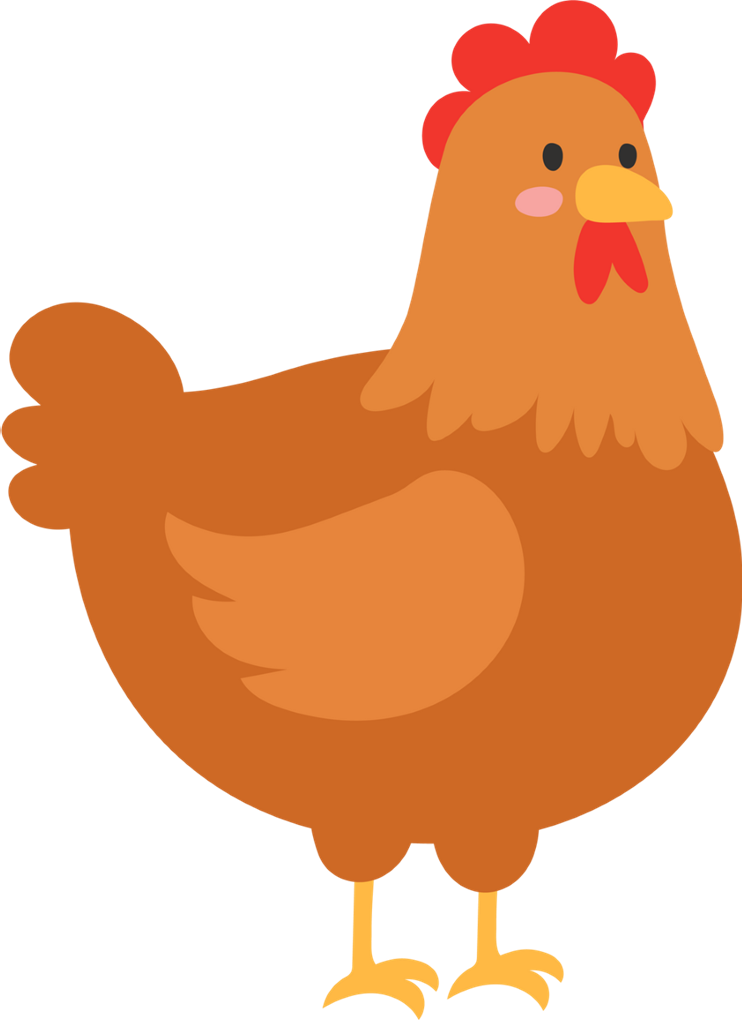 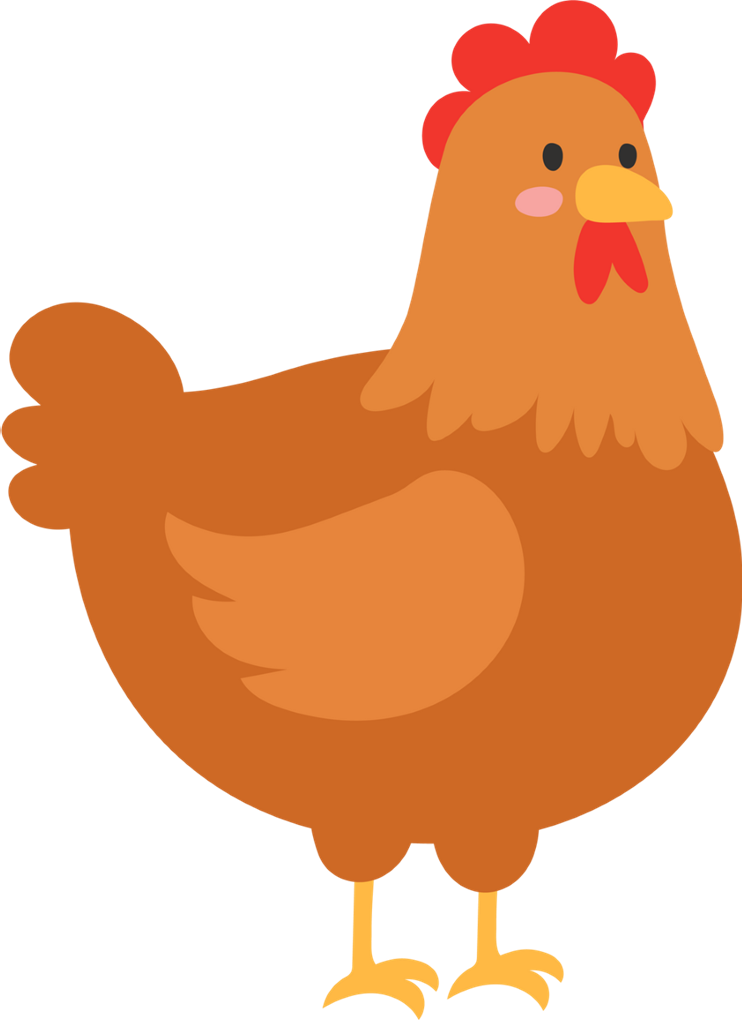 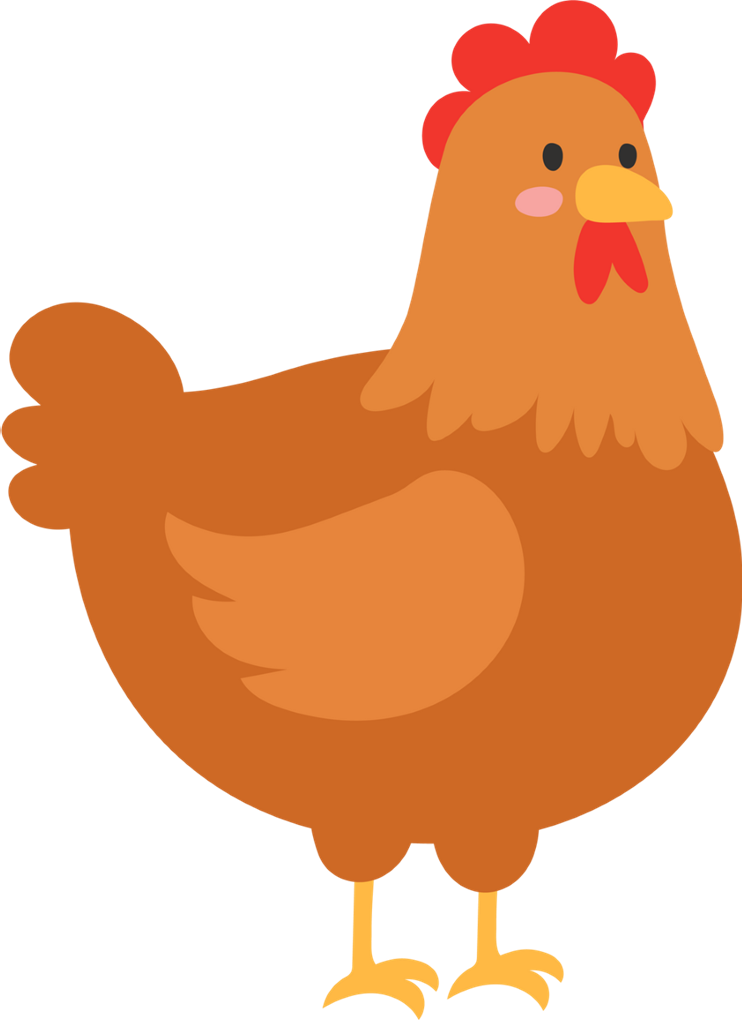 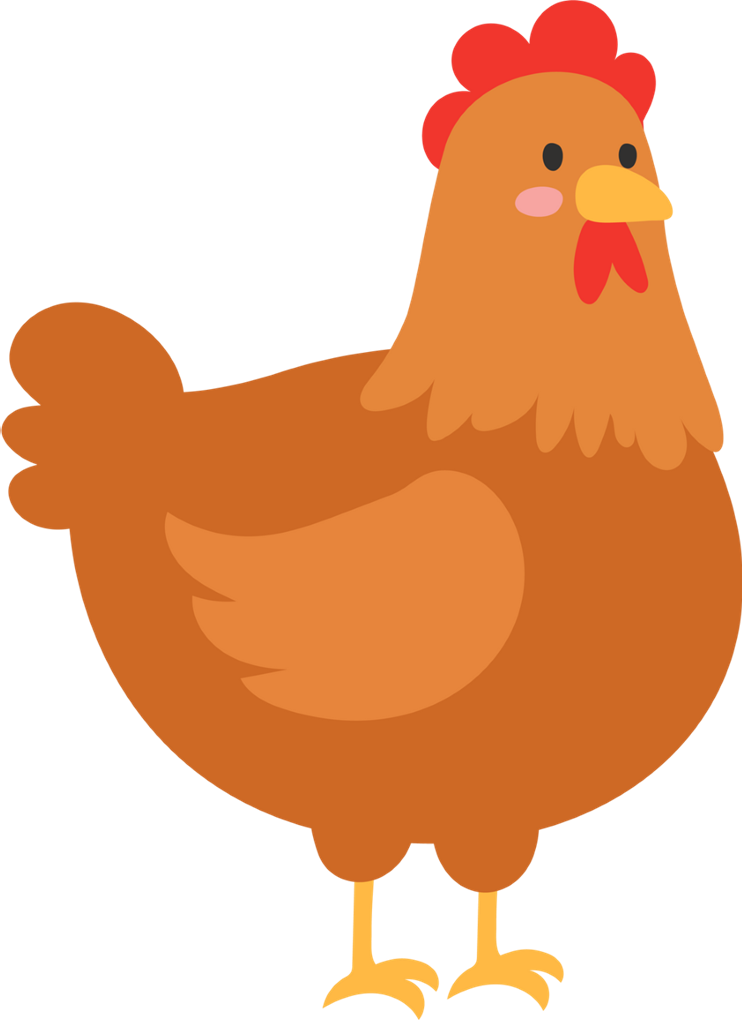 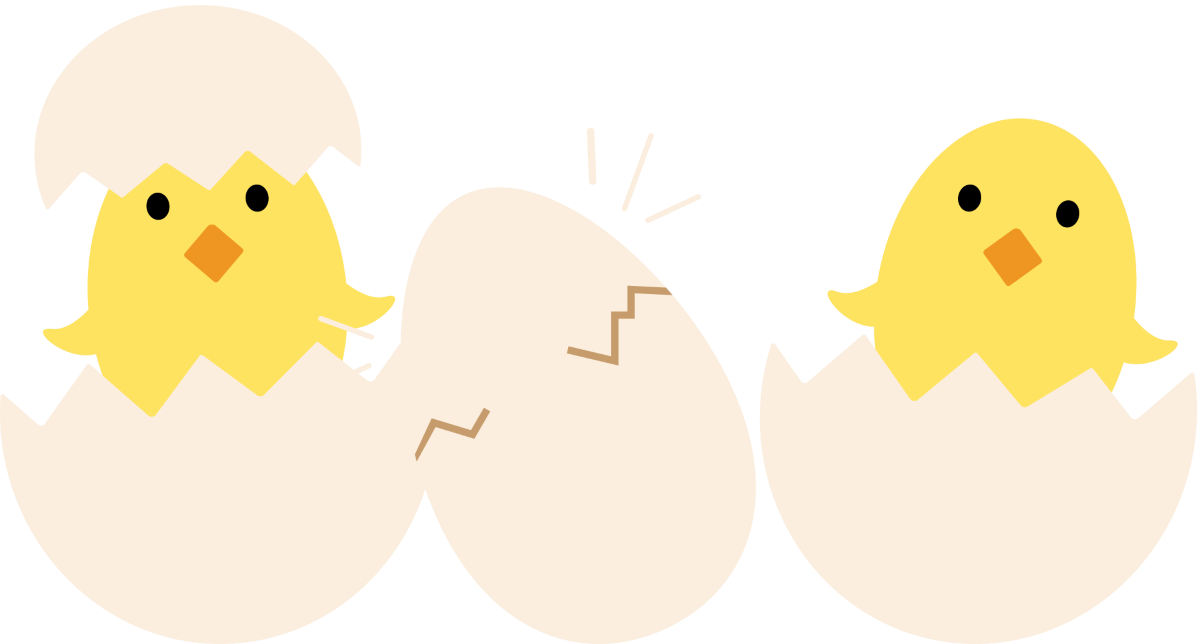 [Speaker Notes: Kích trực tiếp vào từng ô để chọn đáp án]
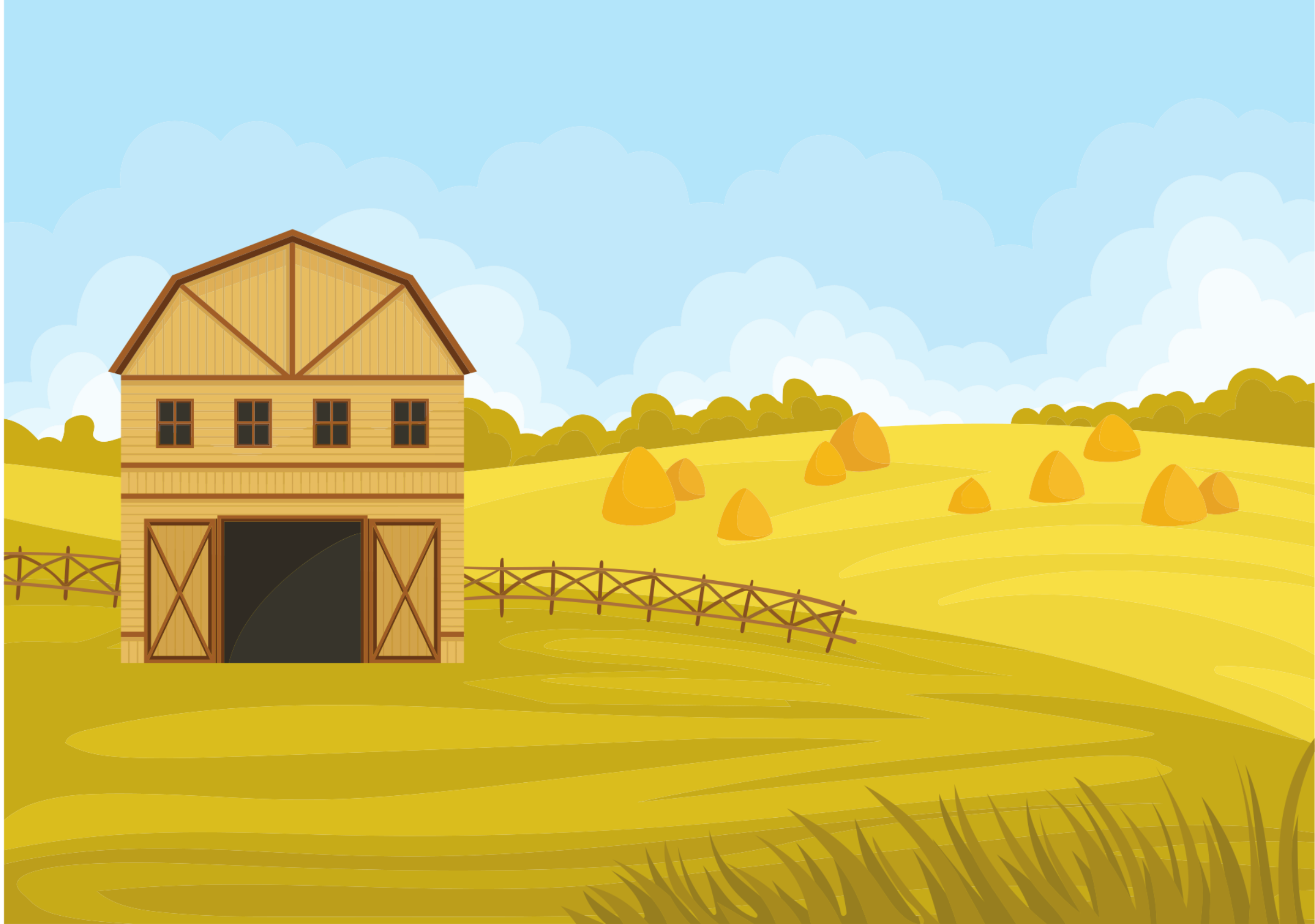 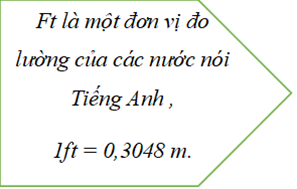 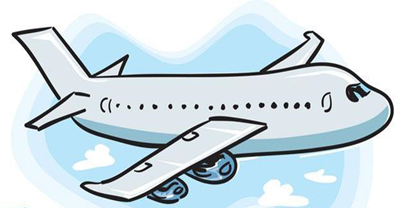 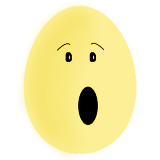 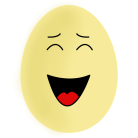 Yeah, Đúng rồi, bạn giỏi quá!
Ồ, tiếc quá, sai mất rồi!
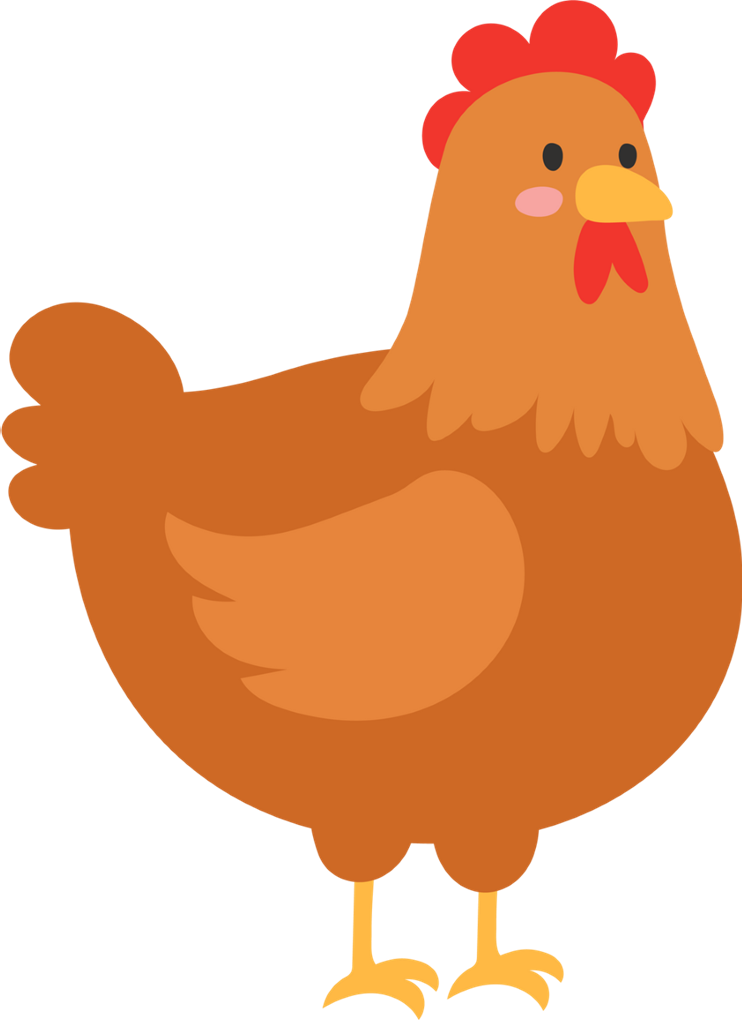 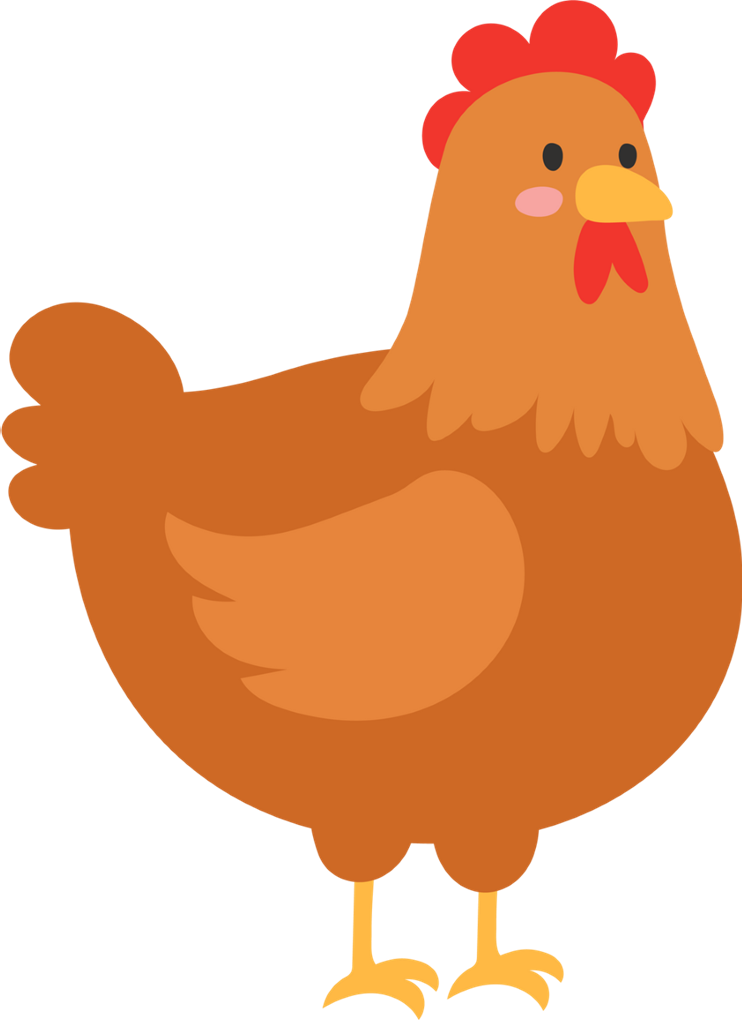 A. 10 000m
C. 2 000m
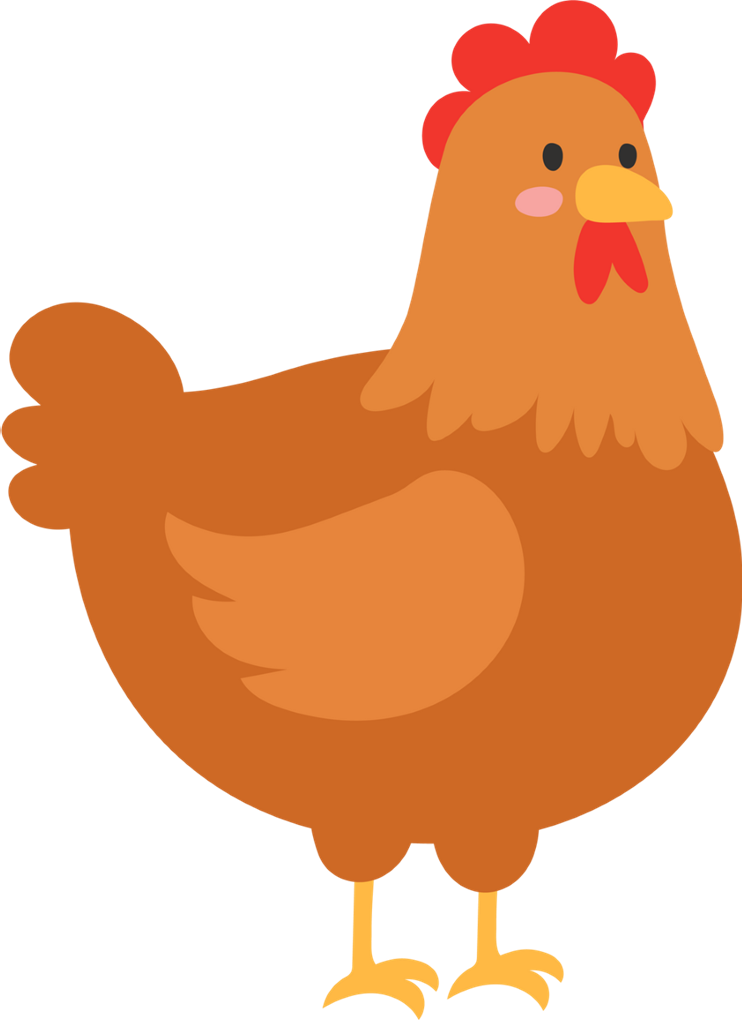 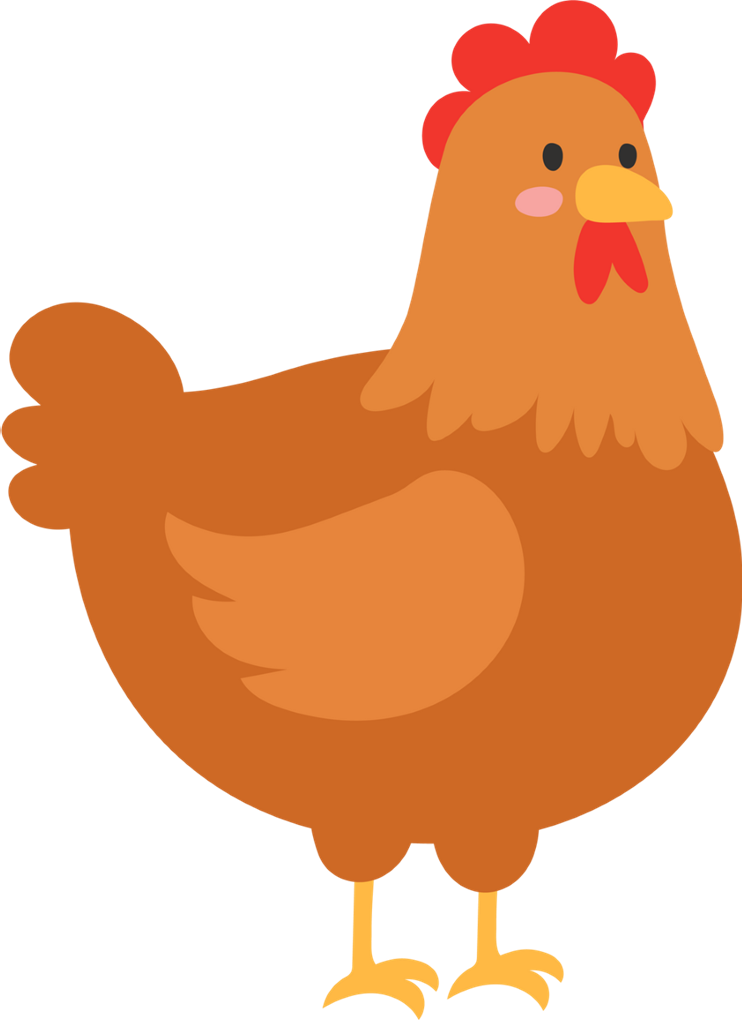 B. 1 000m
D. 20 000m
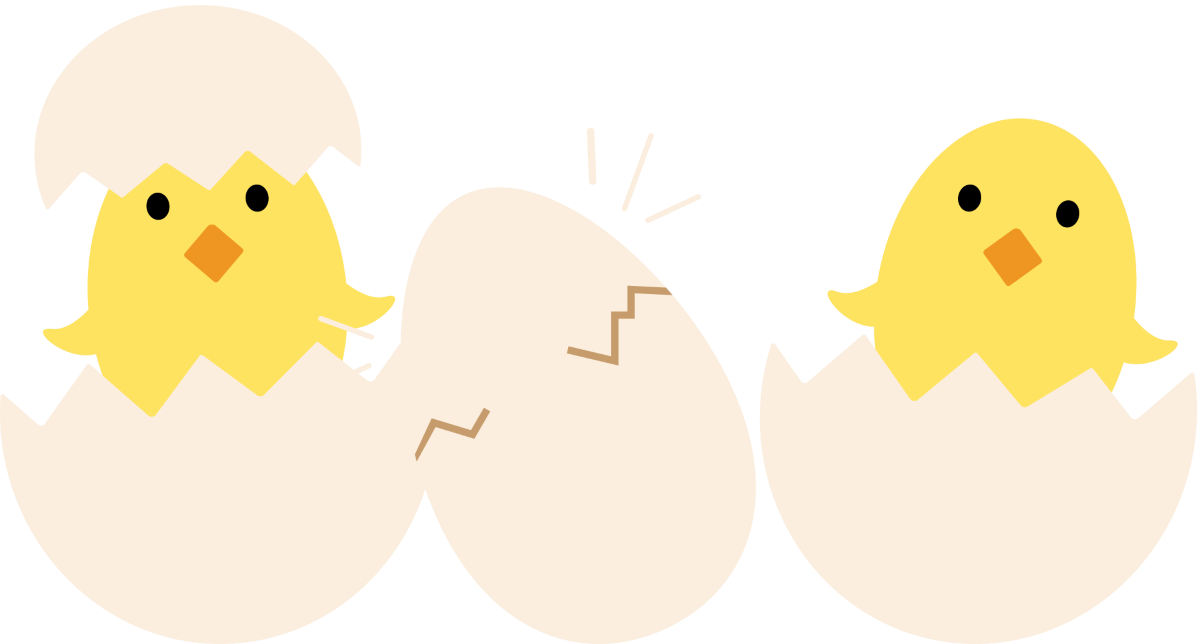 [Speaker Notes: Kích trực tiếp vào từng ô để chọn đáp án]
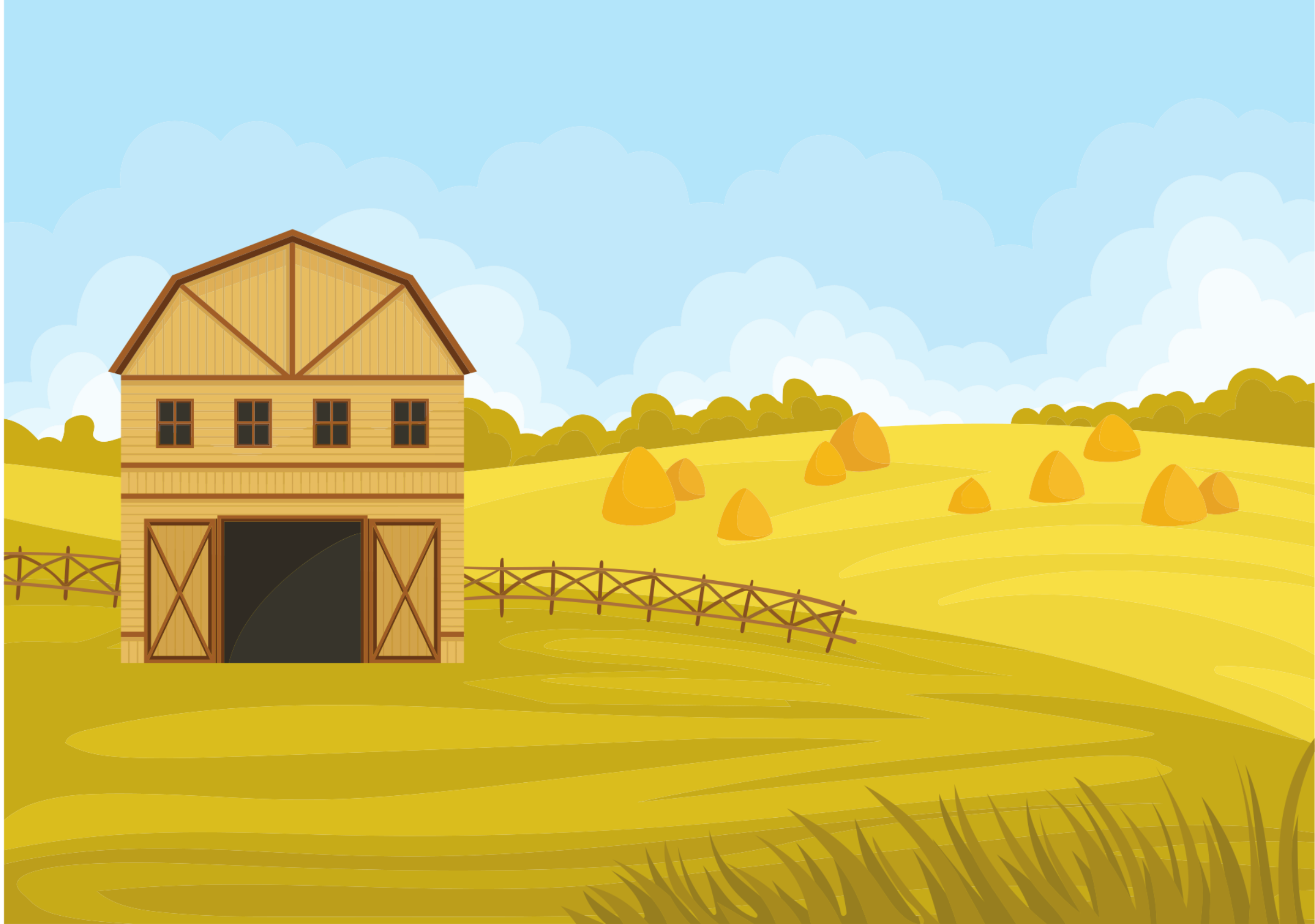 Wow! Bạn thật giỏi đó….
Cảm ơn bạn nhé! Đây là một chút quà mình dành tặng bạn nè!
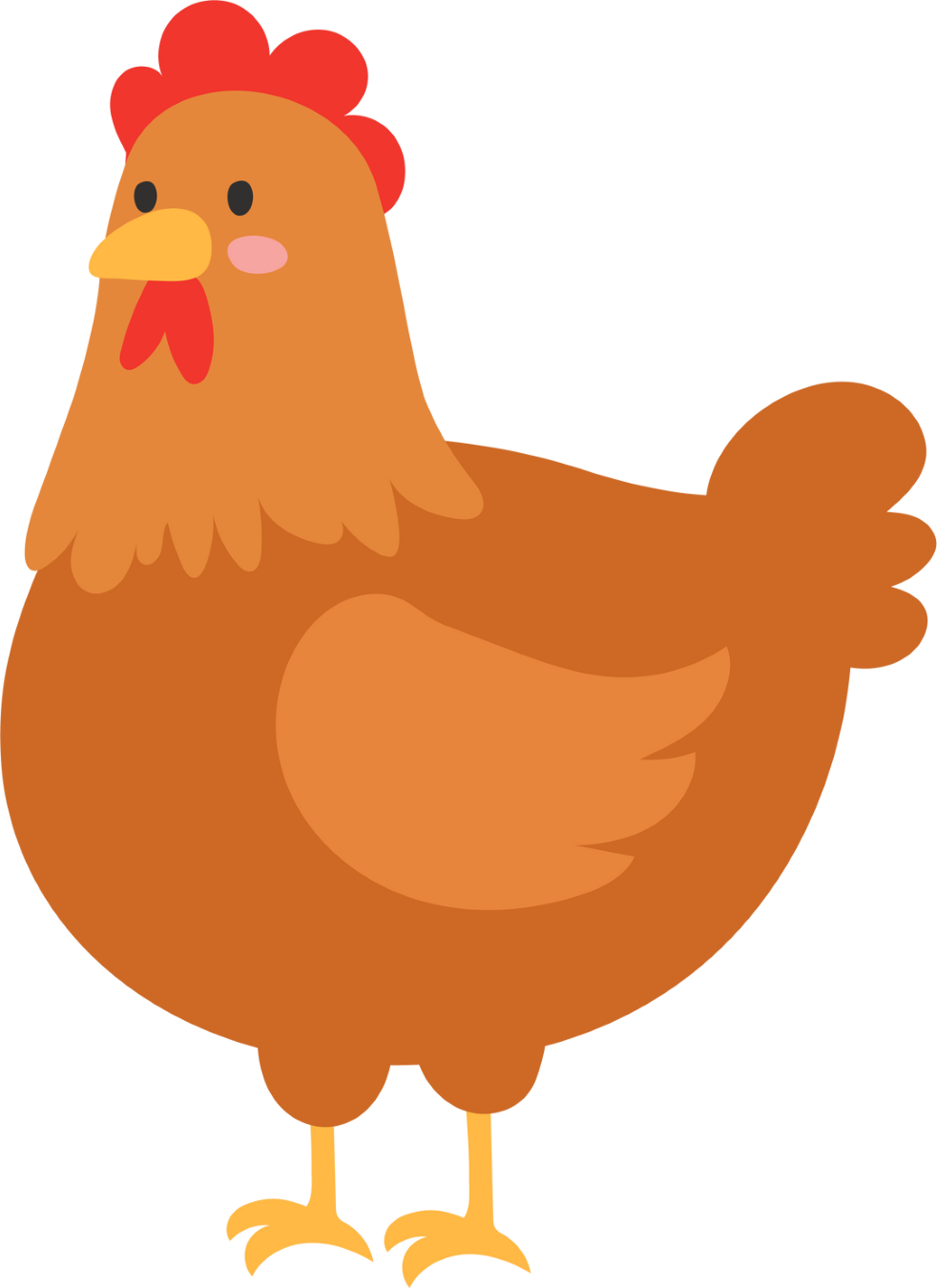 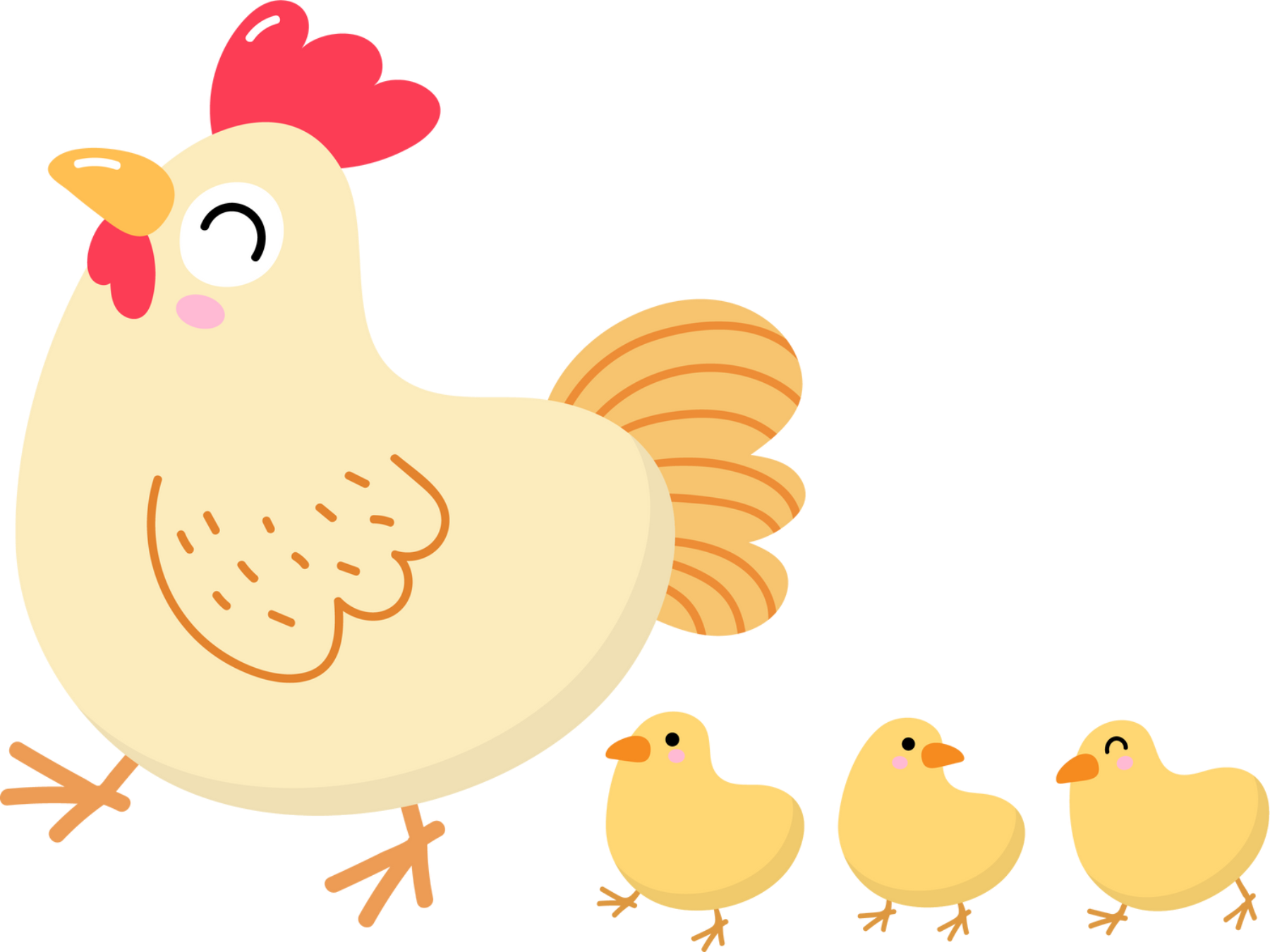 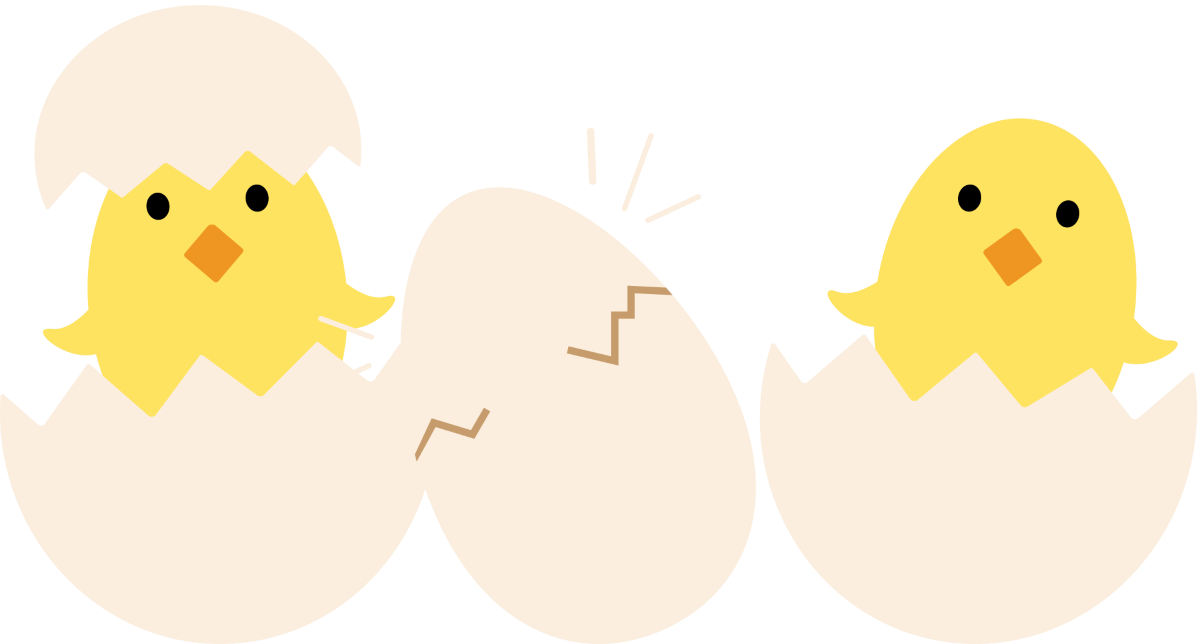 Bài 1 (SGK – tr.43)
Giải
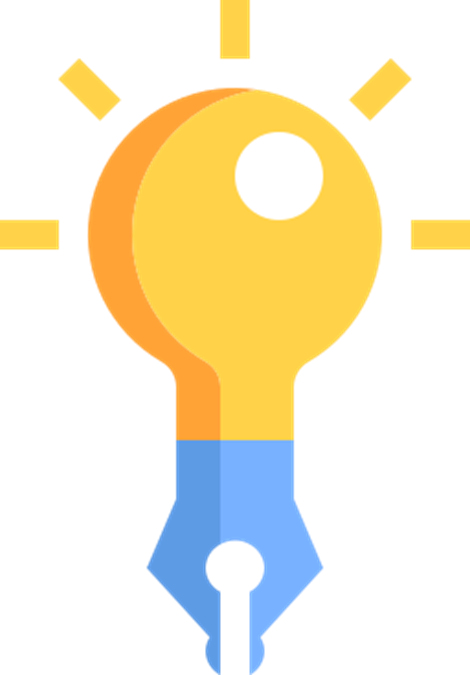 Giải
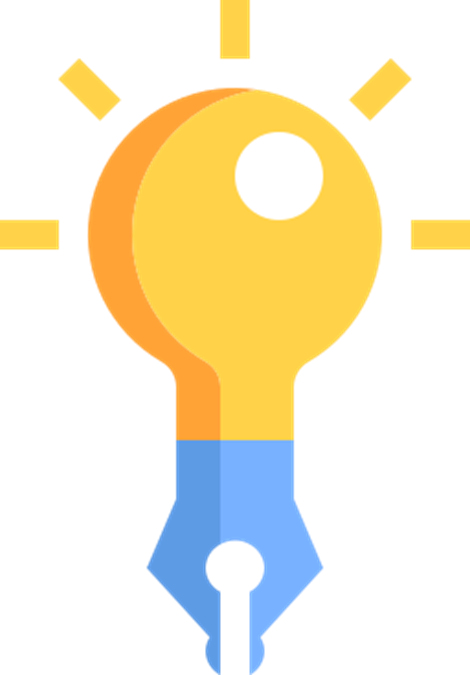 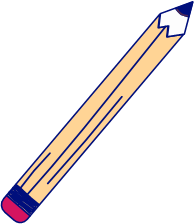 Tìm chỗ sai trong mỗi lời giải sau và giải lại cho đúng:
Bài 2 (SGK – tr.43)
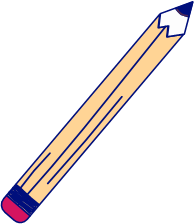 Tìm chỗ sai trong mỗi lời giải sau và giải lại cho đúng:
Bài 2 (SGK – tr.43)
Giải các phương trình:
Bài 3 (SGK – tr.44)
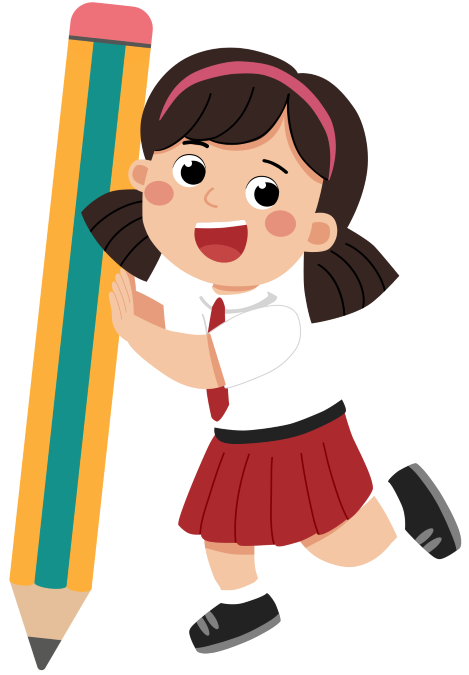 Bài 4 (SGK – tr.44)
Giải các phương trình:
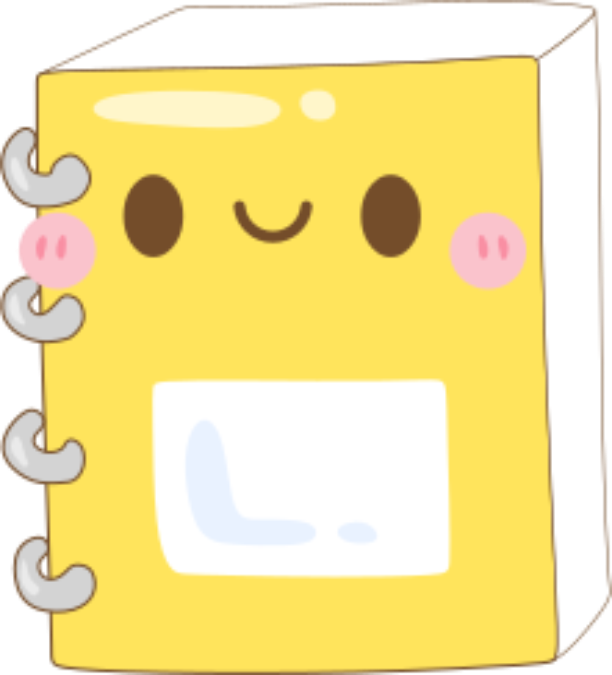 Bài 4 (SGK – tr.44)
Giải các phương trình:
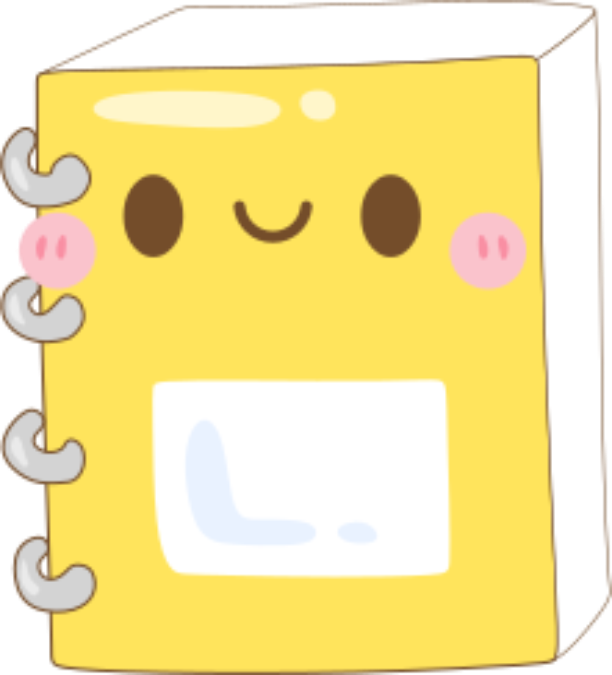 VẬN DỤNG
Bài 5 (SGK – tr.44)
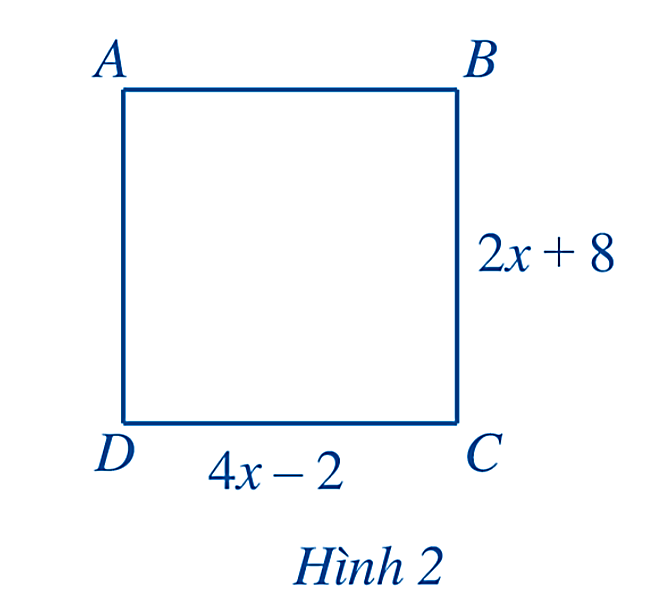 Giải
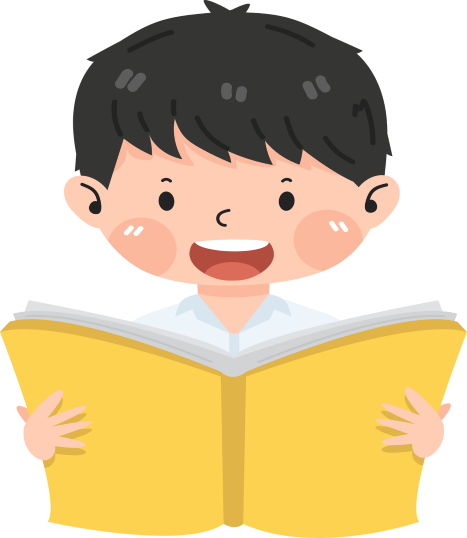 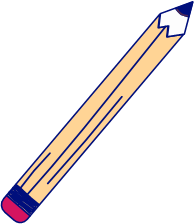 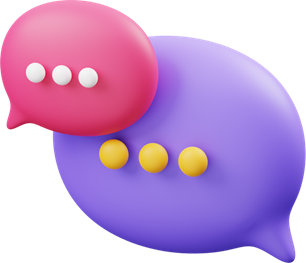 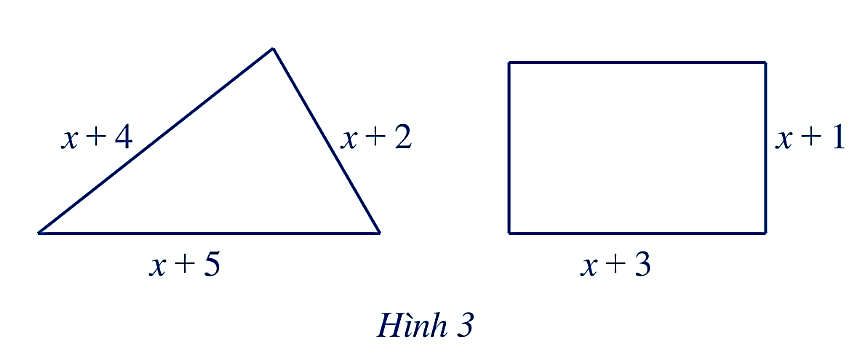 Giải
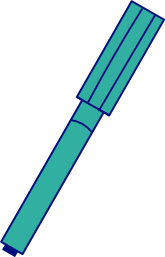 Bài 7 (SGK – tr.44)
Giải
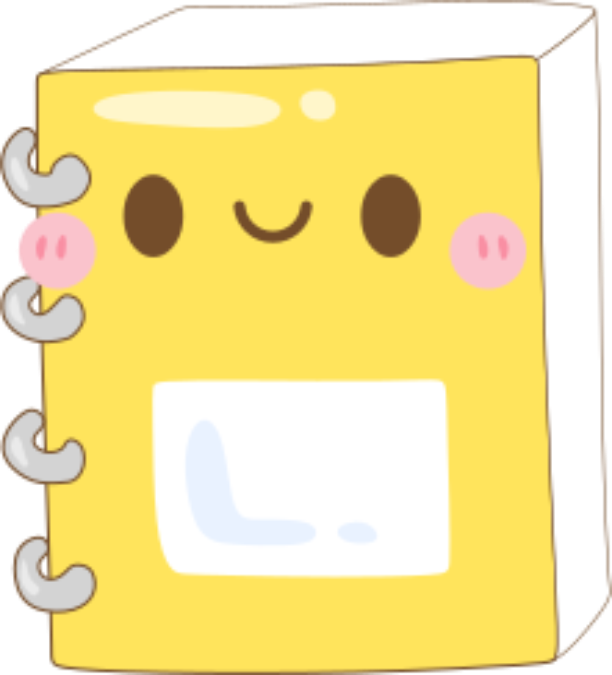 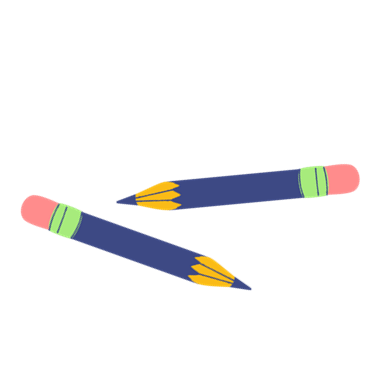 Bài 8 (SGK – tr.44)
Hình 4 mô tả một đài phun nước. Tốc độ ban đầu của nước là 48 ft/s (ft là một đơn vị đo độ dài với 1 ft = 0,3048 (m). Tốc độ   v (ft/s) của nước tại thời điểm t (s) được cho bởi công thức: v = 48 ‒ 32t.
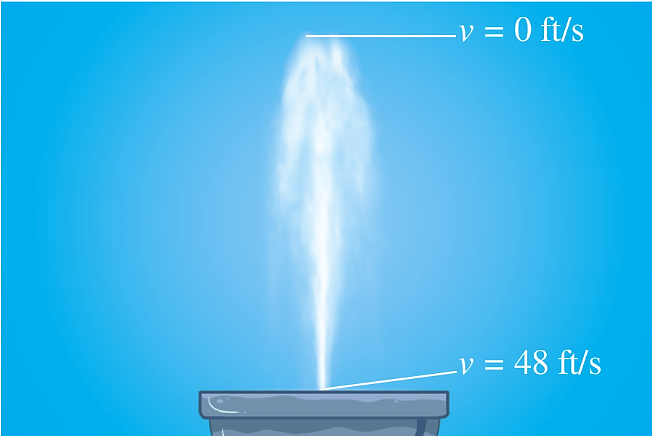 Tìm thời gian để nước đi từ mặt đài phun nước đến khi đạt được độ cao tối đa.
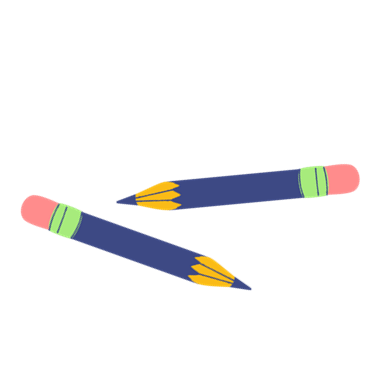 Giải
HƯỚNG DẪN VỀ NHÀ
Ghi nhớ kiến thức trong bài
 Hoàn thành các bài tập trong SBT 
Chuẩn bị trước Bài 2. Ứng dụng của phương trình bậc nhất một ẩn
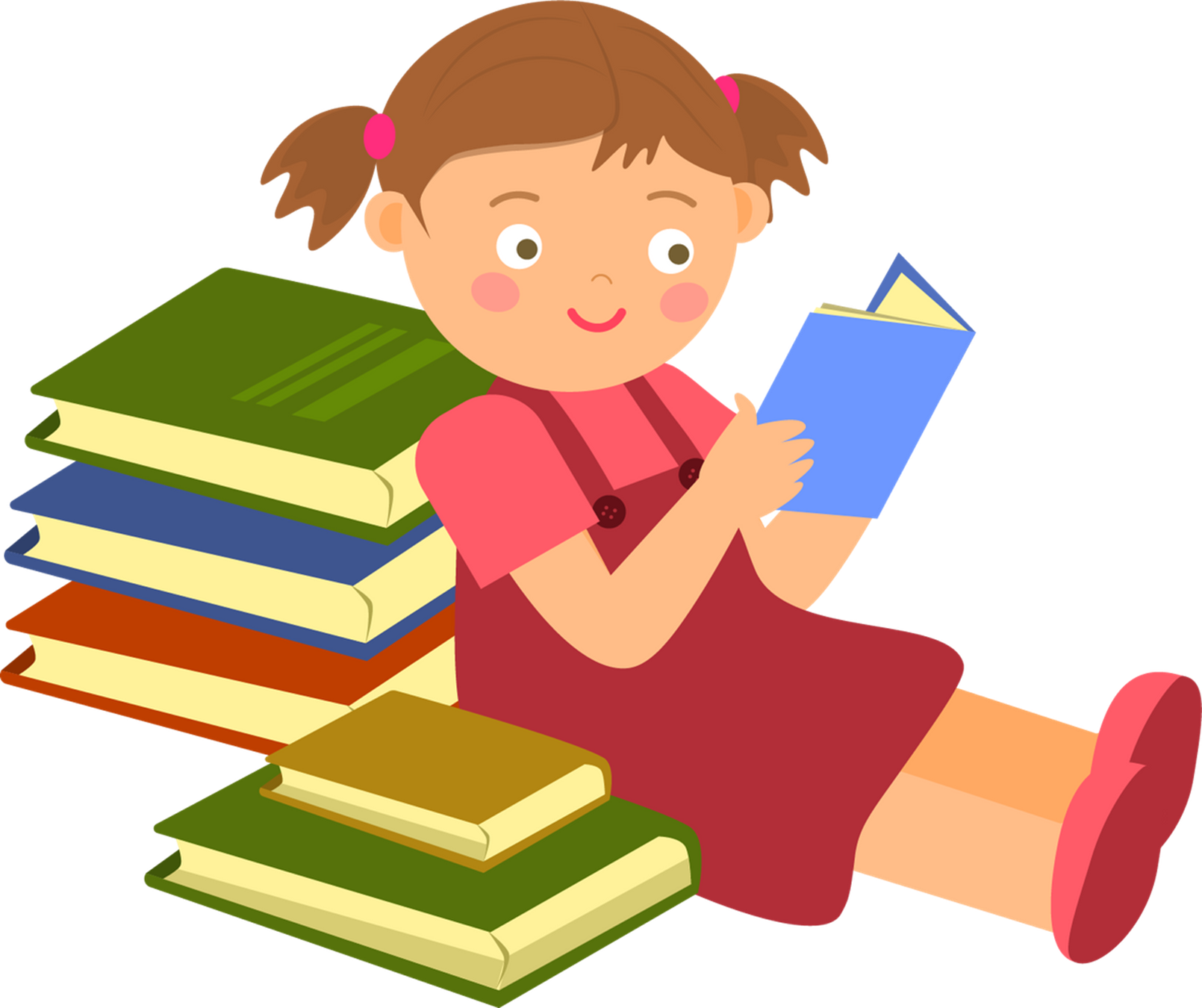 CẢM ƠN CÁC EM 
ĐÃ THEO DÕI TIẾT HỌC!